TEACH at ECU
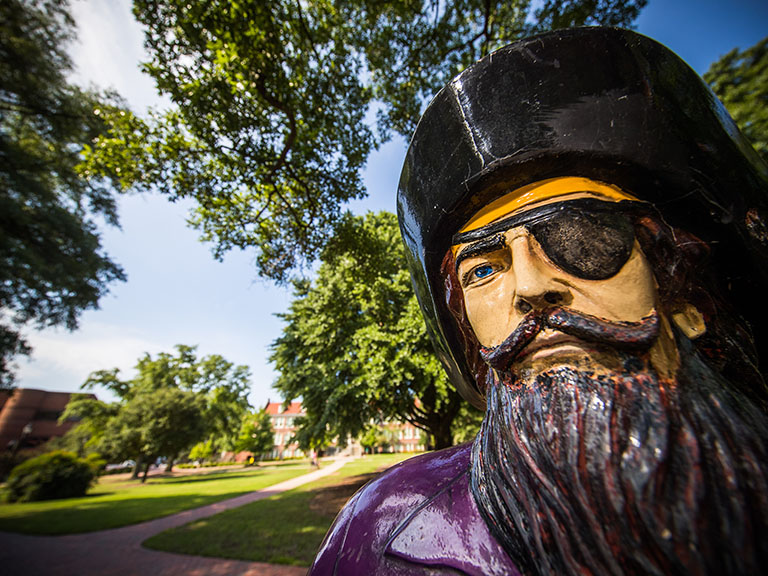 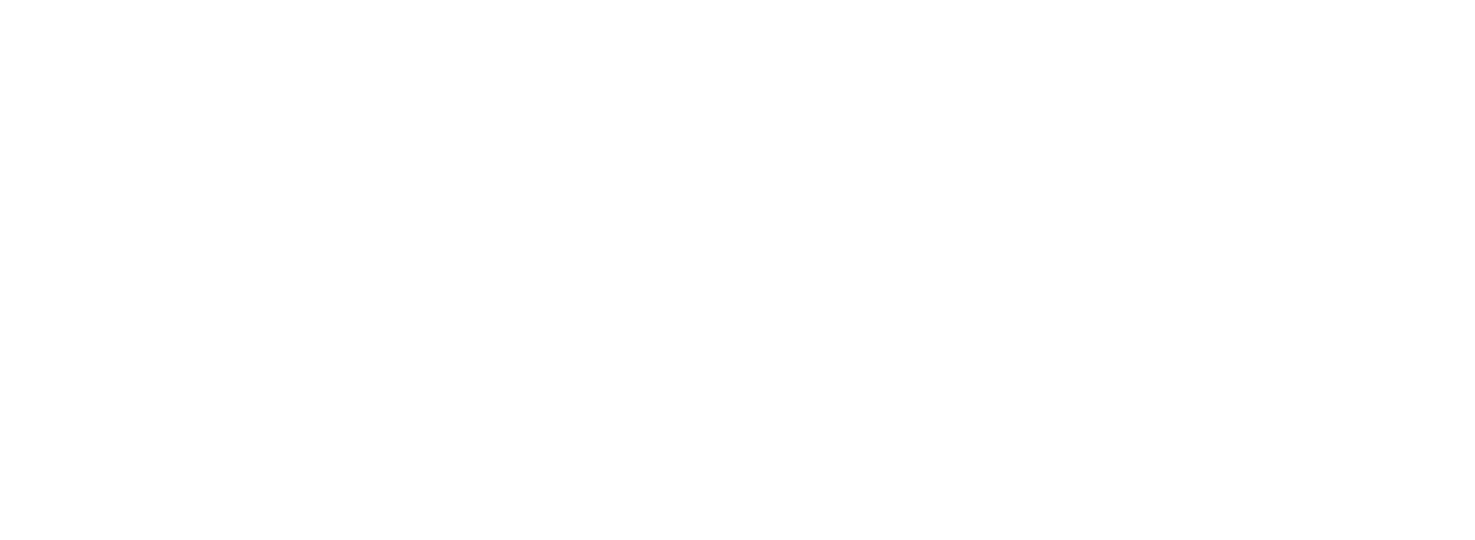 T: Turn to Colleagues for Support
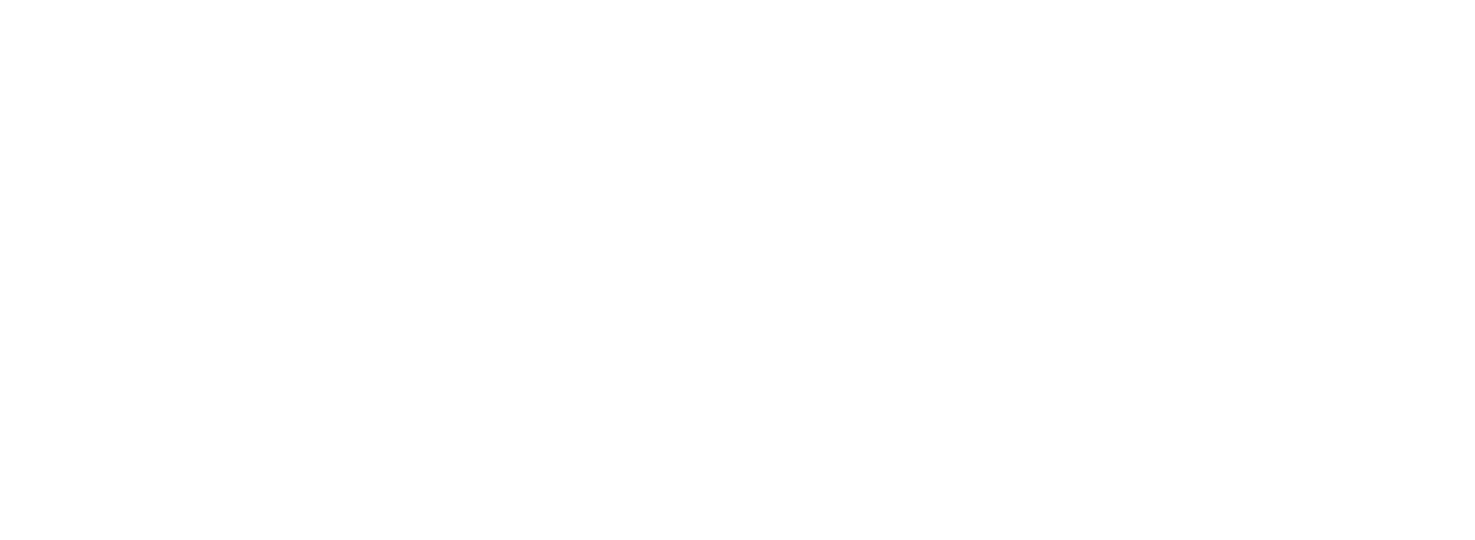 T: Turn to Colleagues for Support
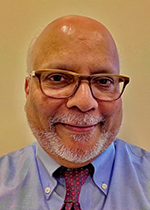 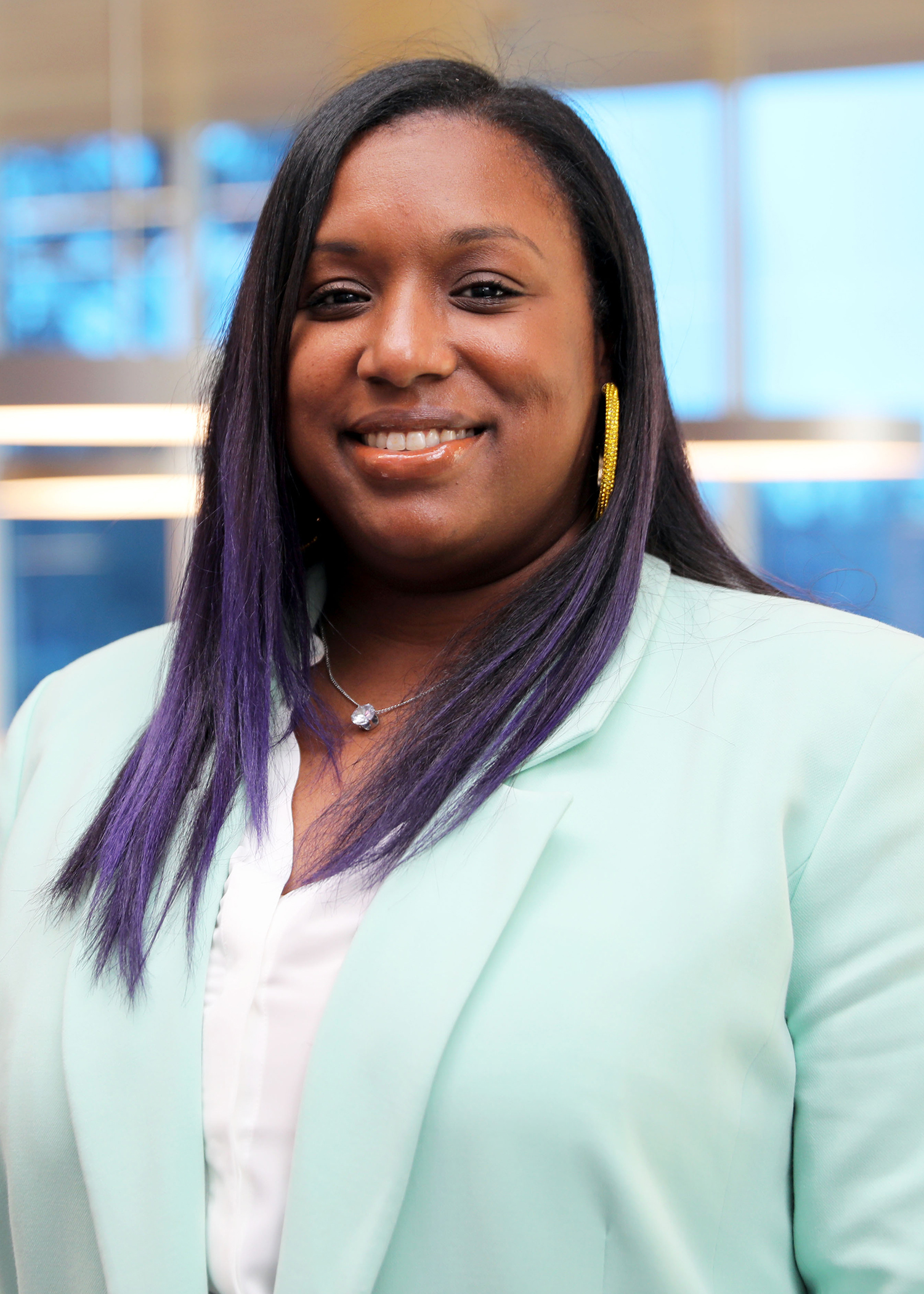 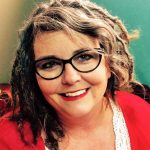 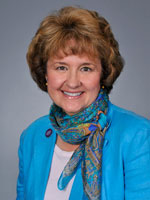 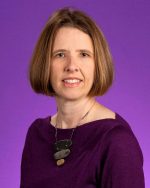 Leigh Cellucci
Allied Health Sciences
Marianne Montgomery
Arts and Sciences
Amy McMillian
College of Business
Ike Aukhil
School of Dental Medicine
Janeé Avent-Harris
College of Education
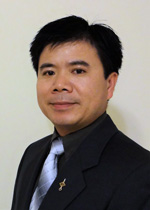 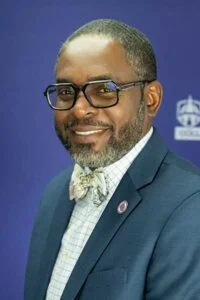 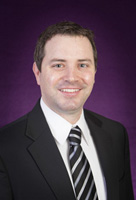 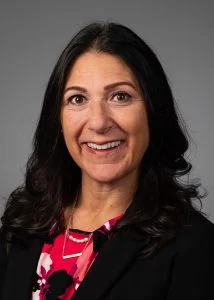 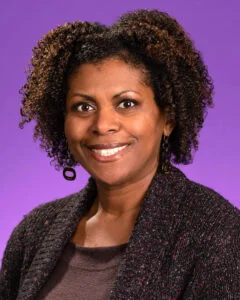 Jason Yao
Engineering & Technology
Eboni Baugh
Health and Human Performance
Allison Flowers
Brody School of Medicine
Michael Jones
College of Nursing
Jay Juchniewicz
College of Fine Arts & Communication
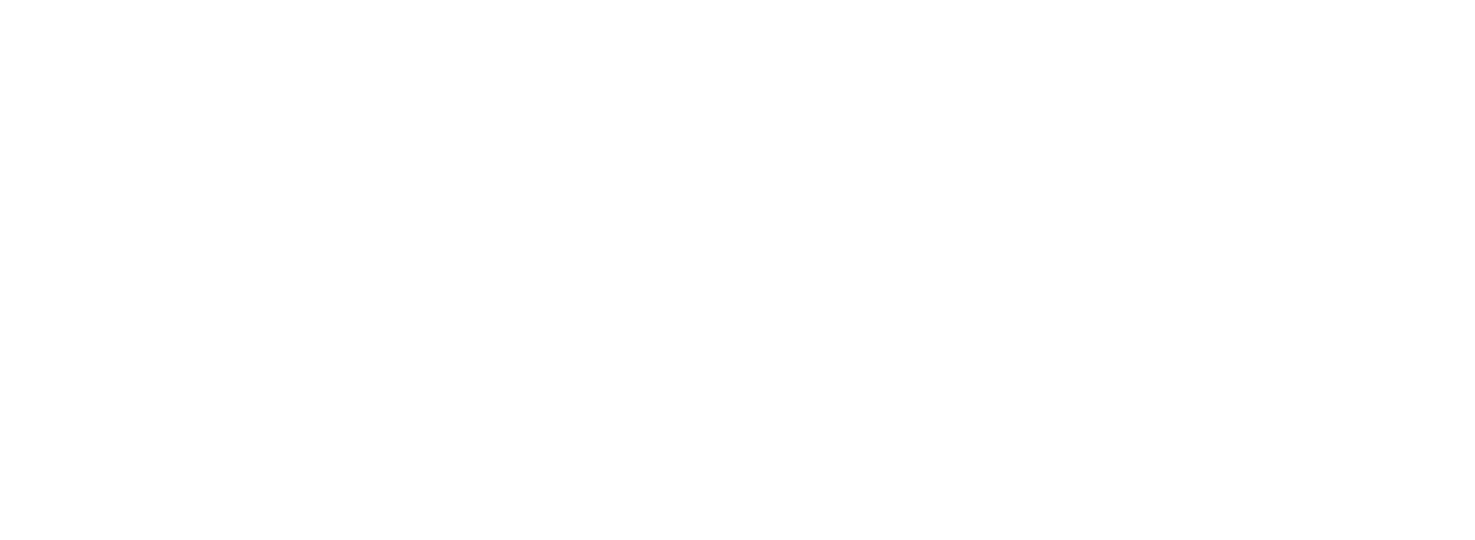 T: Turn to Colleagues for Support
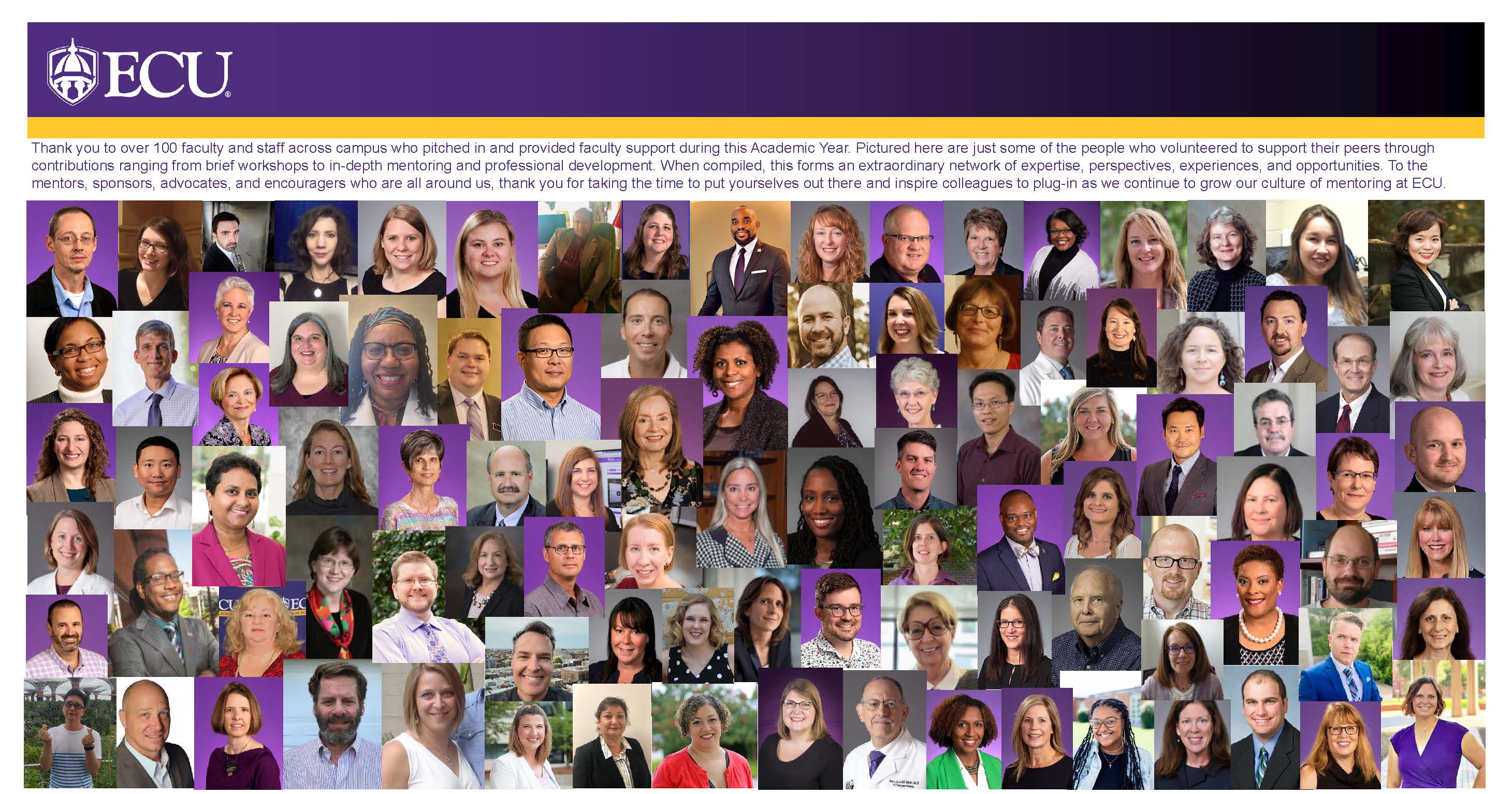 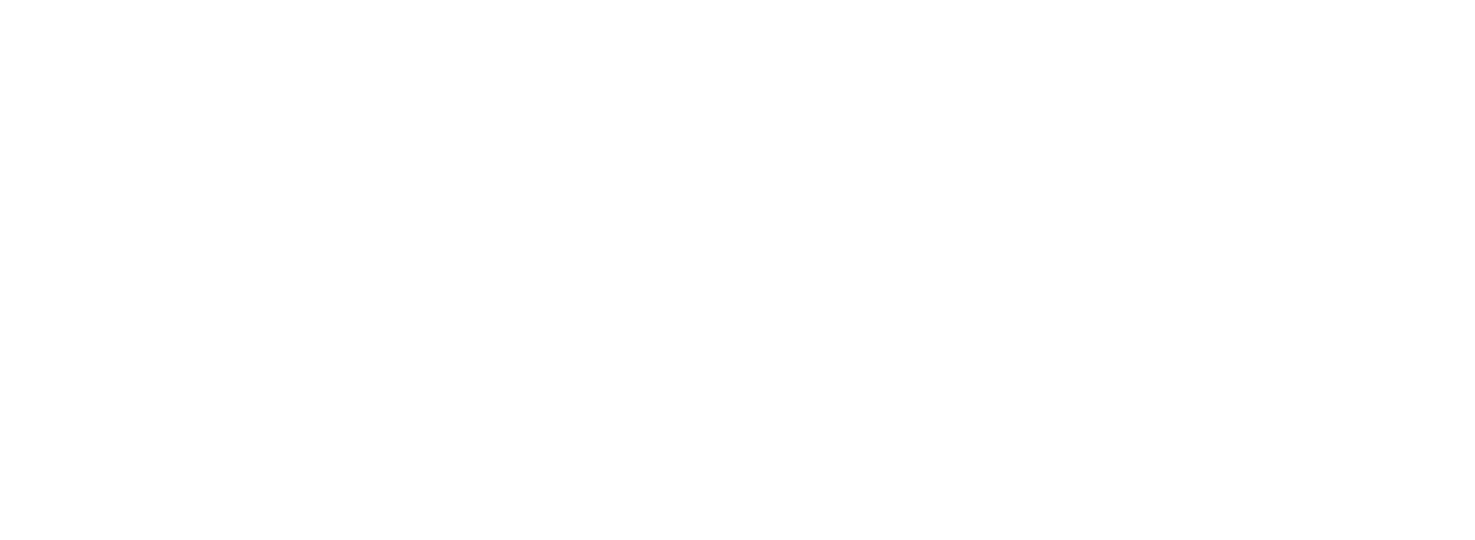 T: Turn to Colleagues for Support
Office for Faculty Excellence 
Faculty Fellow 2024-2025
Faculty Fellow for Support 
and Belonging 2024-2025
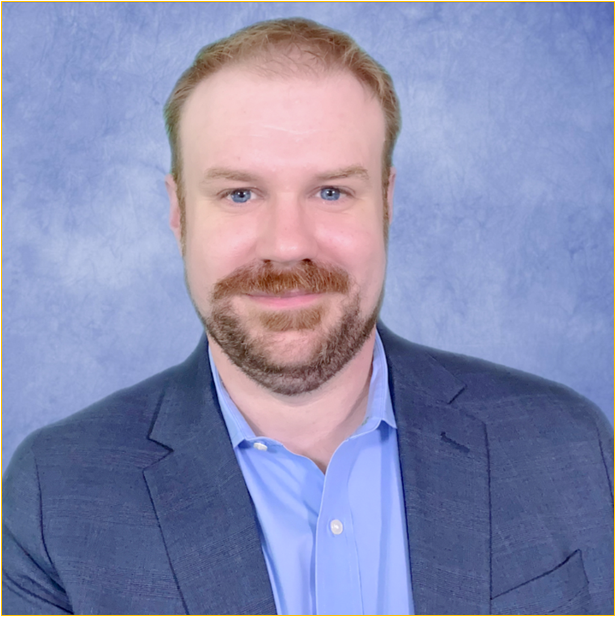 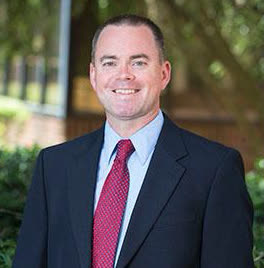 Travis Lewis, 
COE
Tim Madden, 
COB
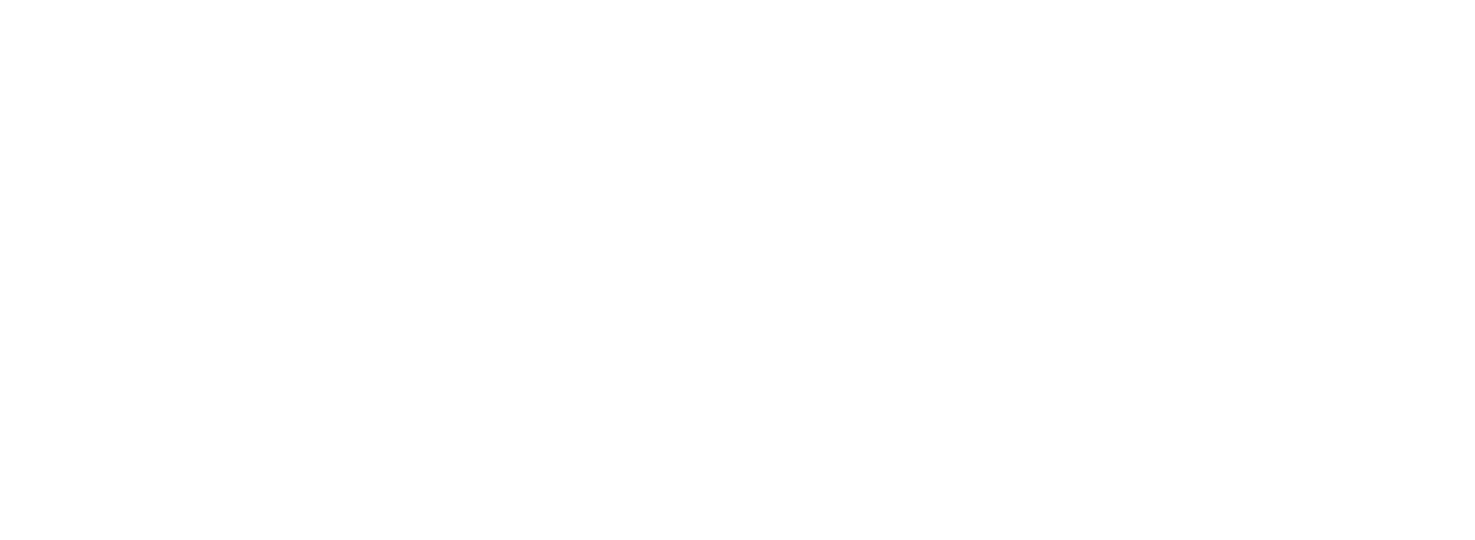 T: Turn to Colleagues for Support
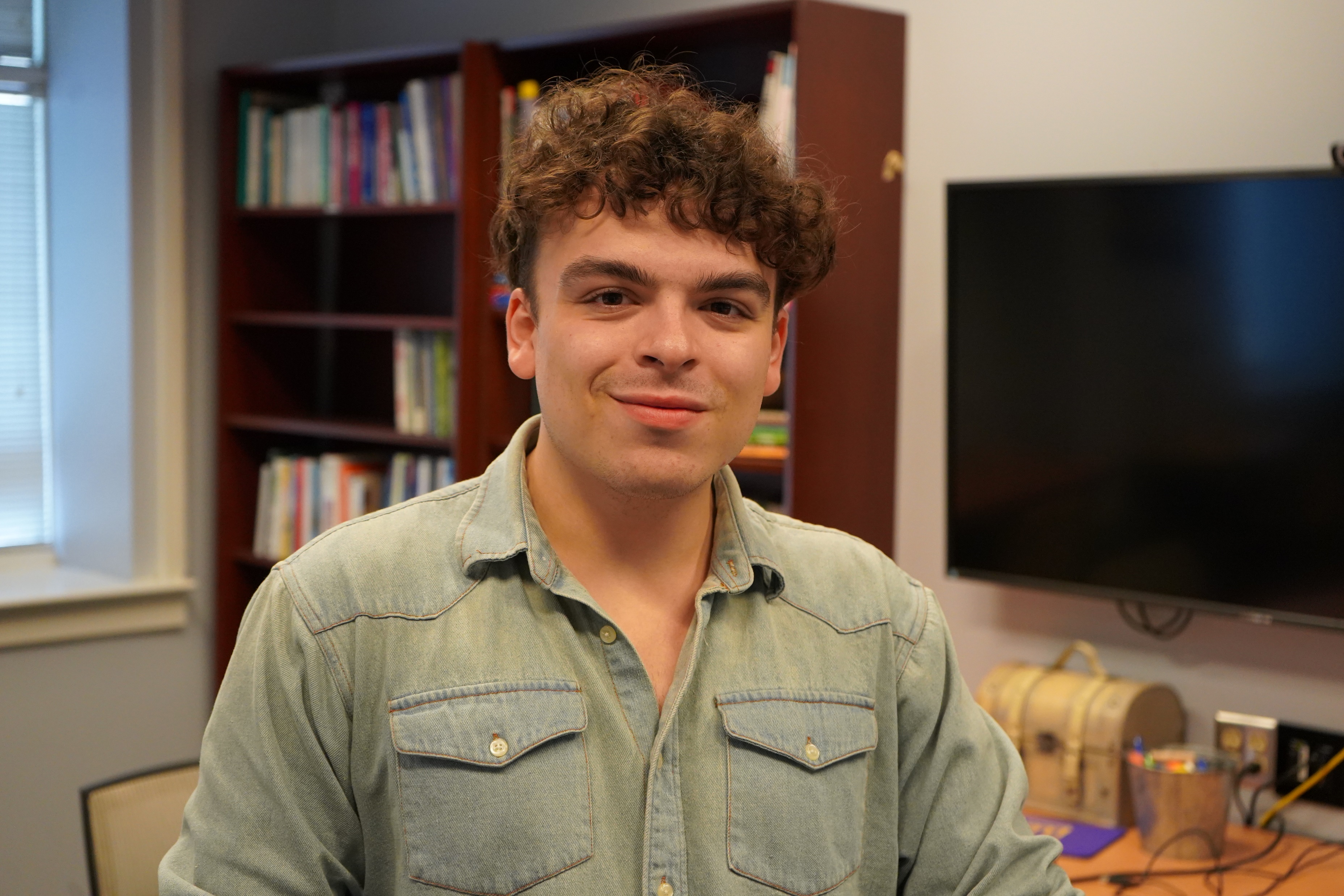 Manny
Shanna
Ray
OFE Student Design Support Team
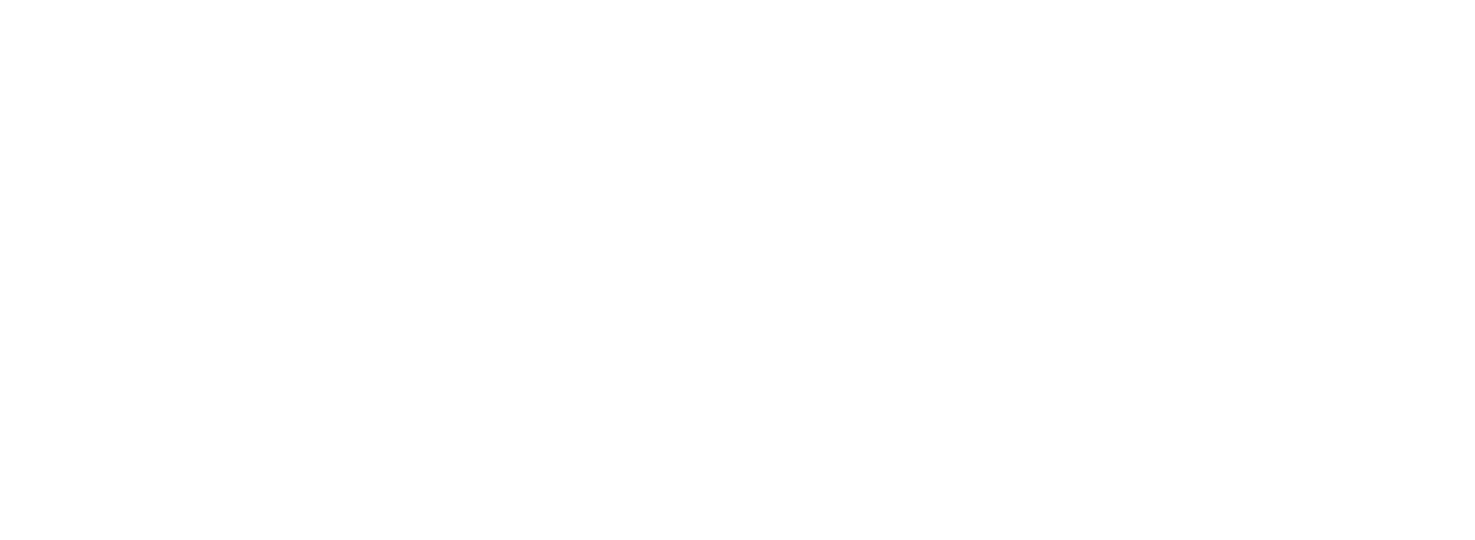 E: Explore Workshops on the OFE Calendar
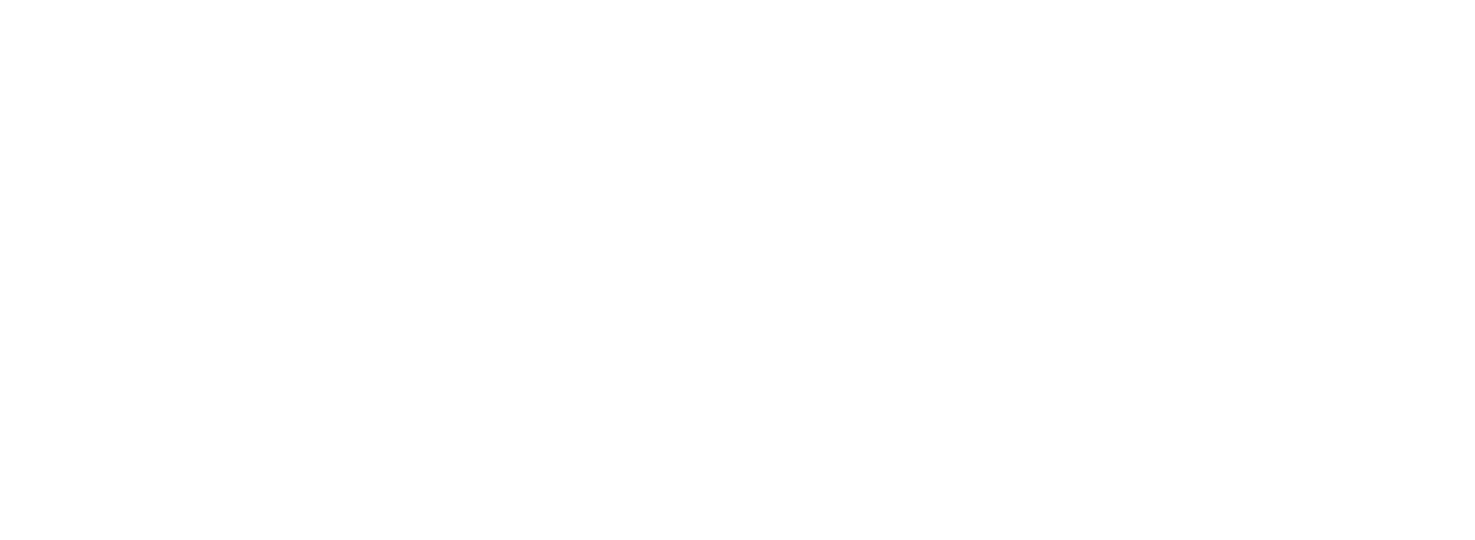 E: Explore Workshops on the OFE Calendar
ofe.ecu.edu
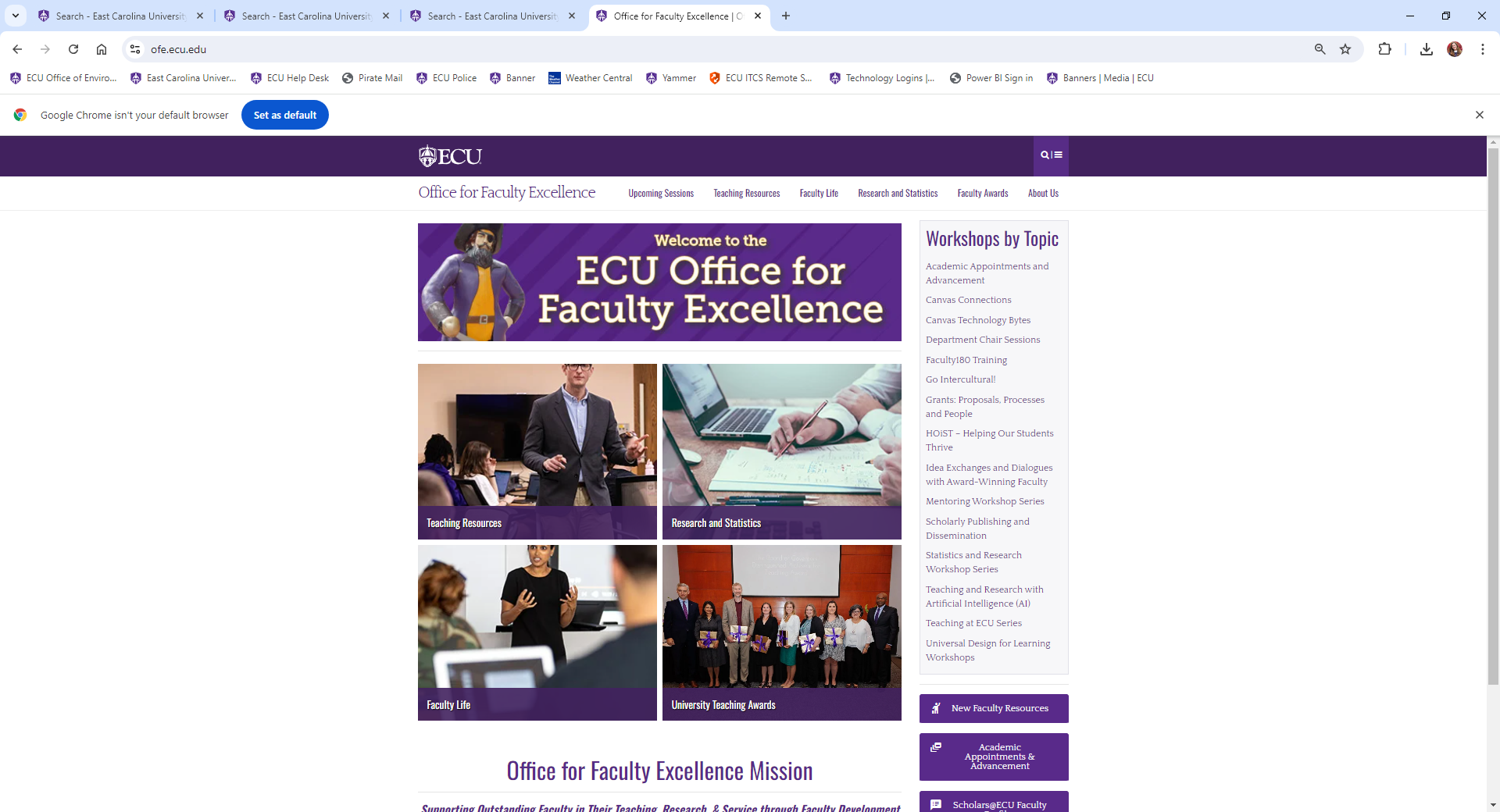 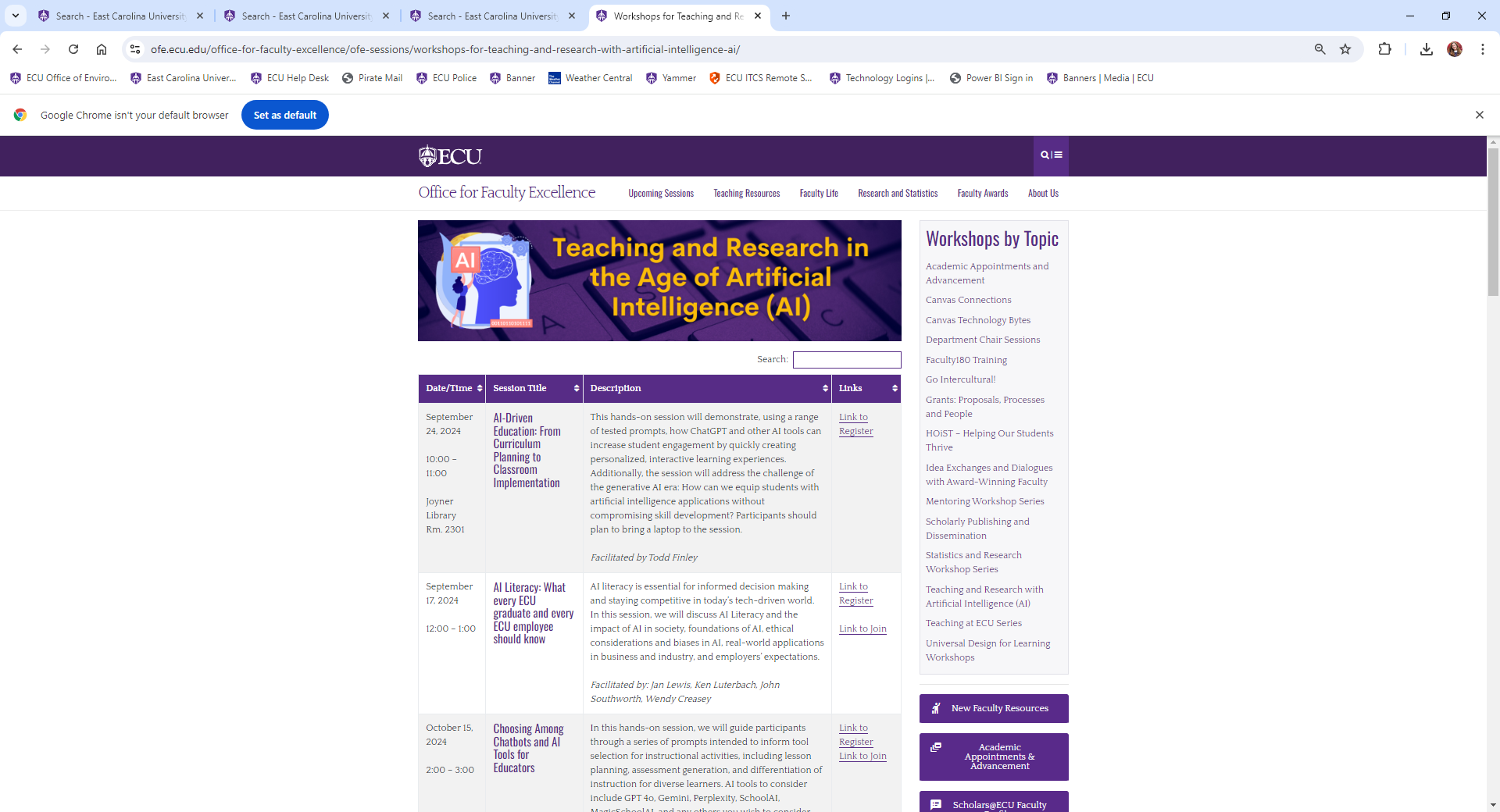 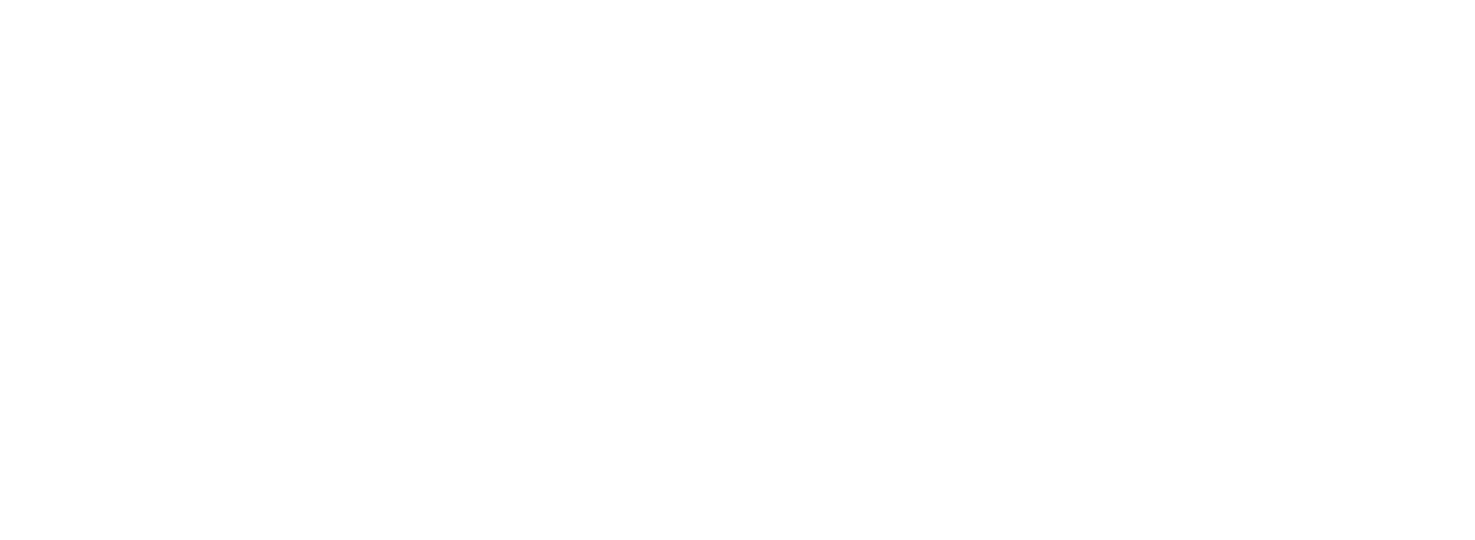 E: Explore Workshops on the OFE Calendar
Weekly and Monthly Emails
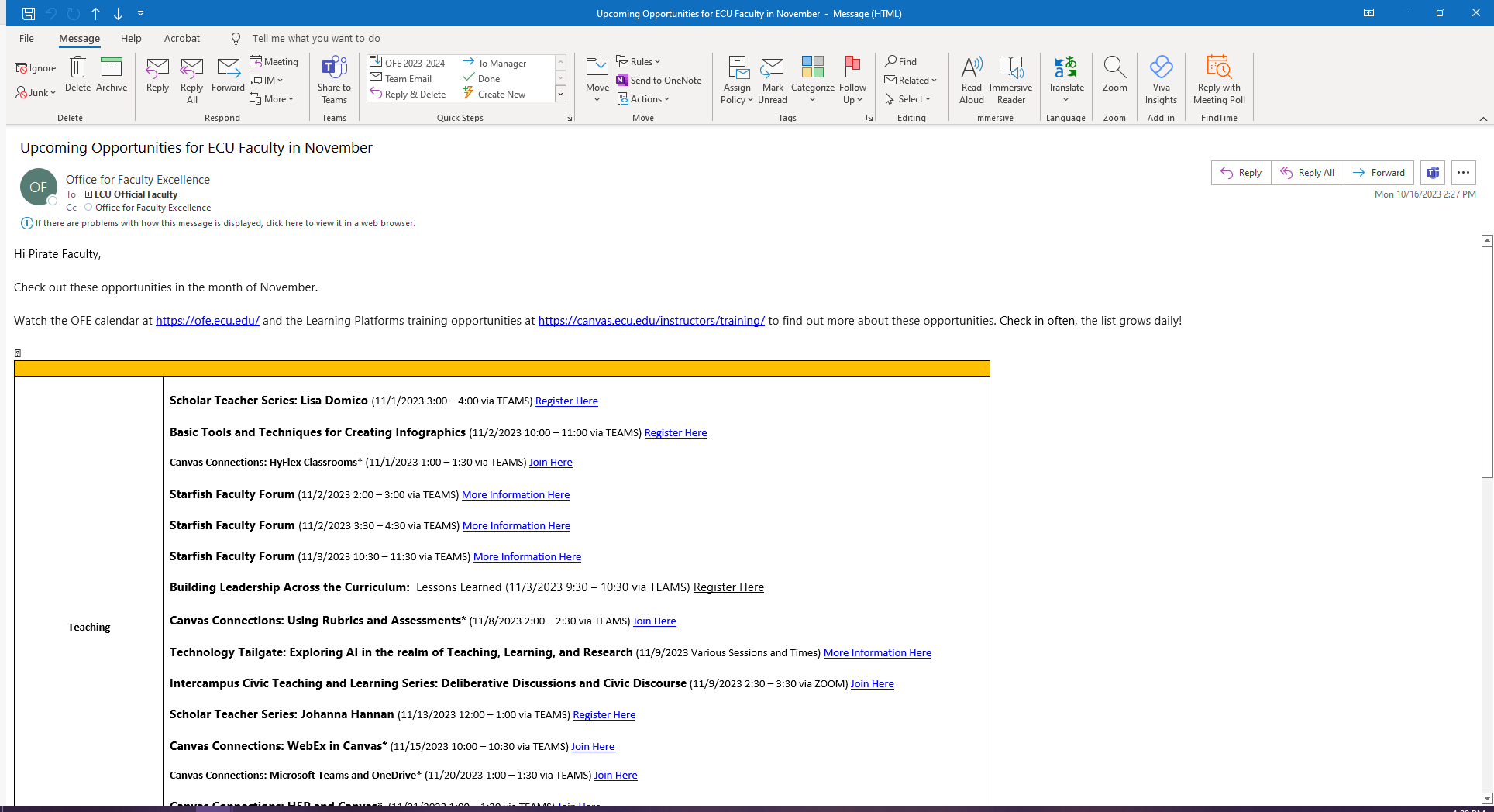 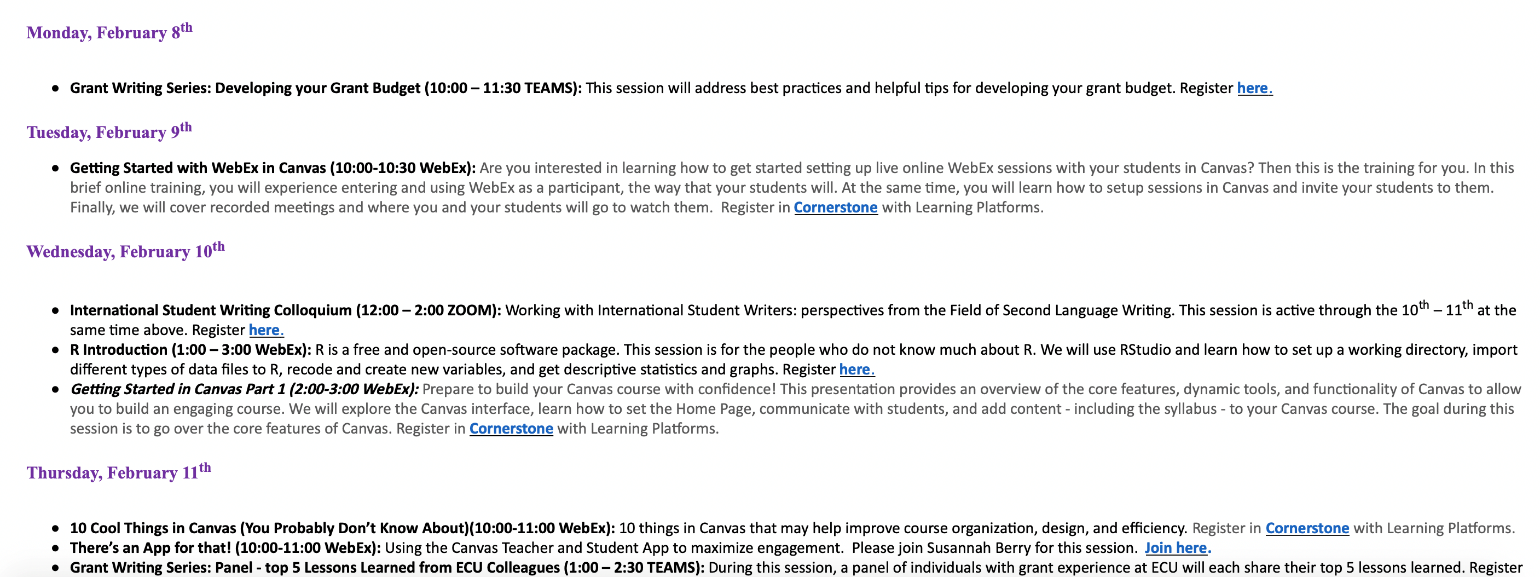 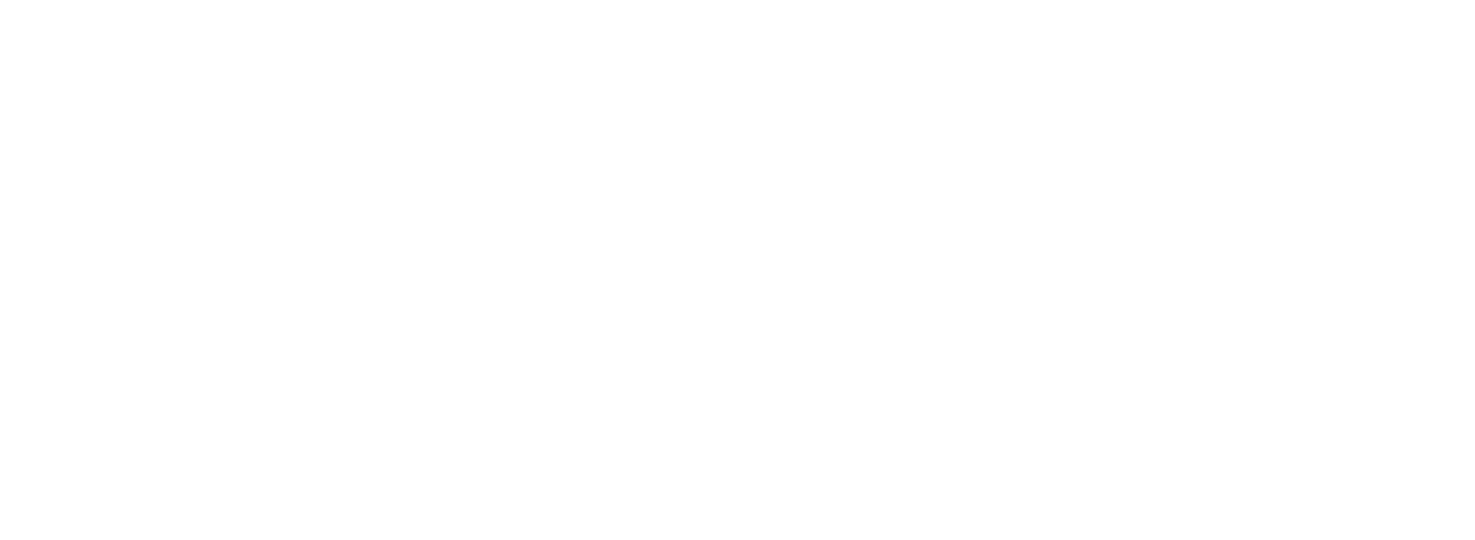 A: Access Online Resources
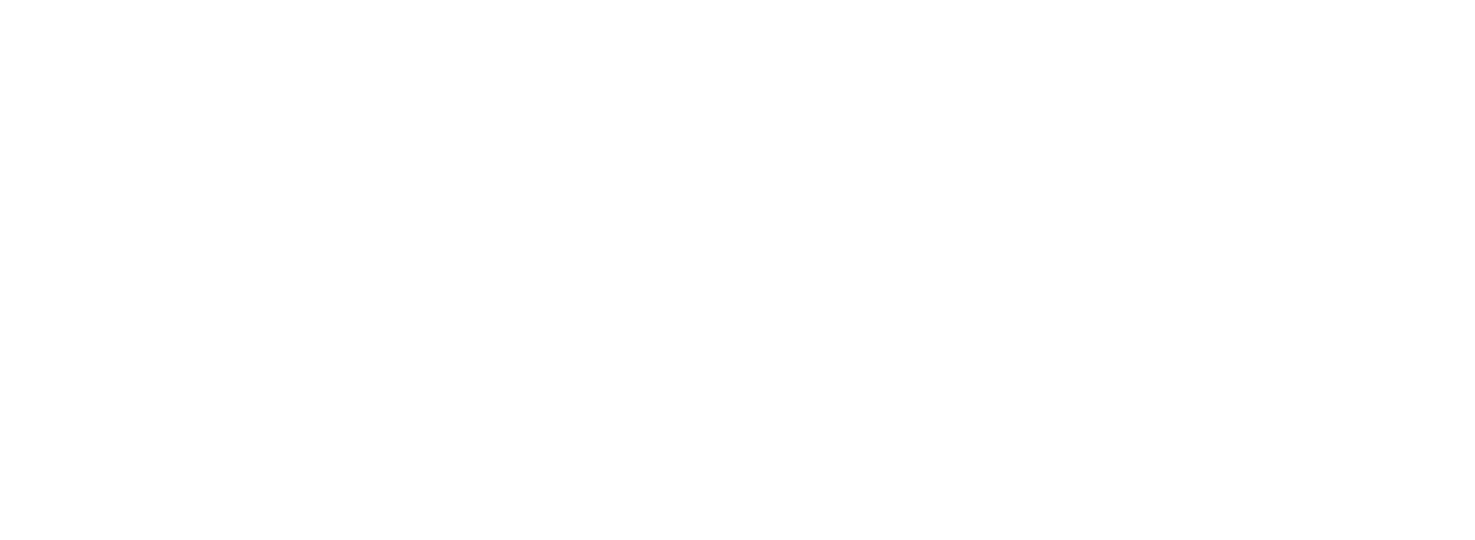 A: Access Online Resources
Table Teams
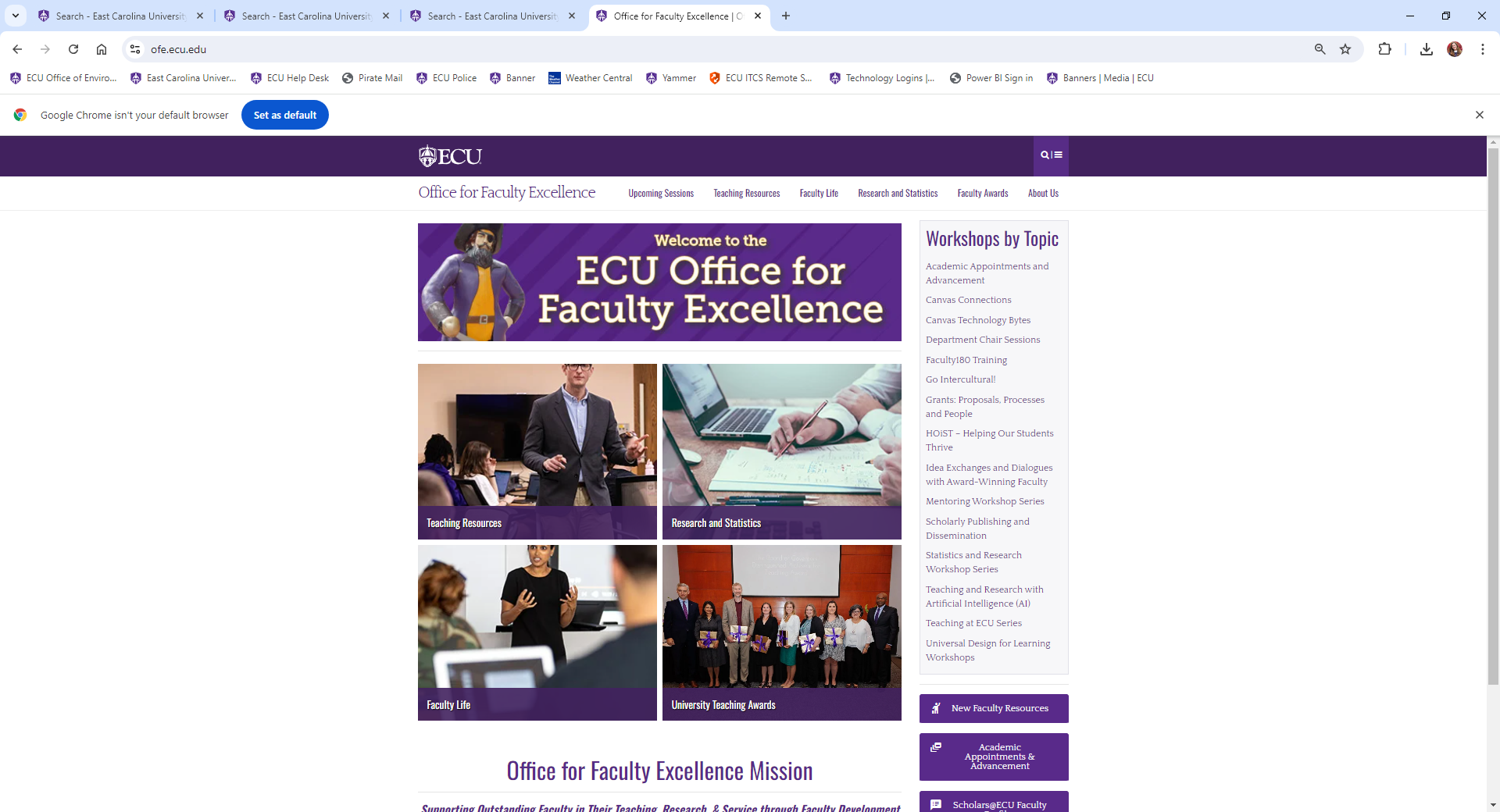 ofe.ecu.edu
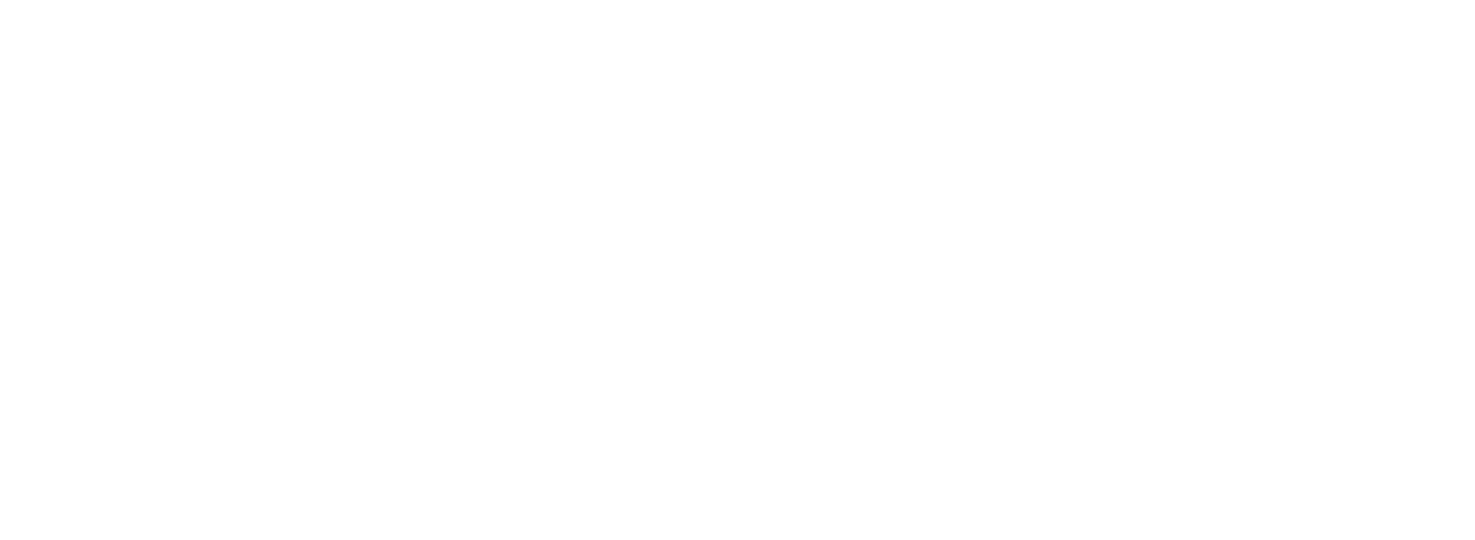 A: Access Online Resources
Table Teams
Teaching Resources on the OFE Website
Everyone at your table has at least one thing in common.   
                  
Can you figure it out? 

Two-Minute challenge
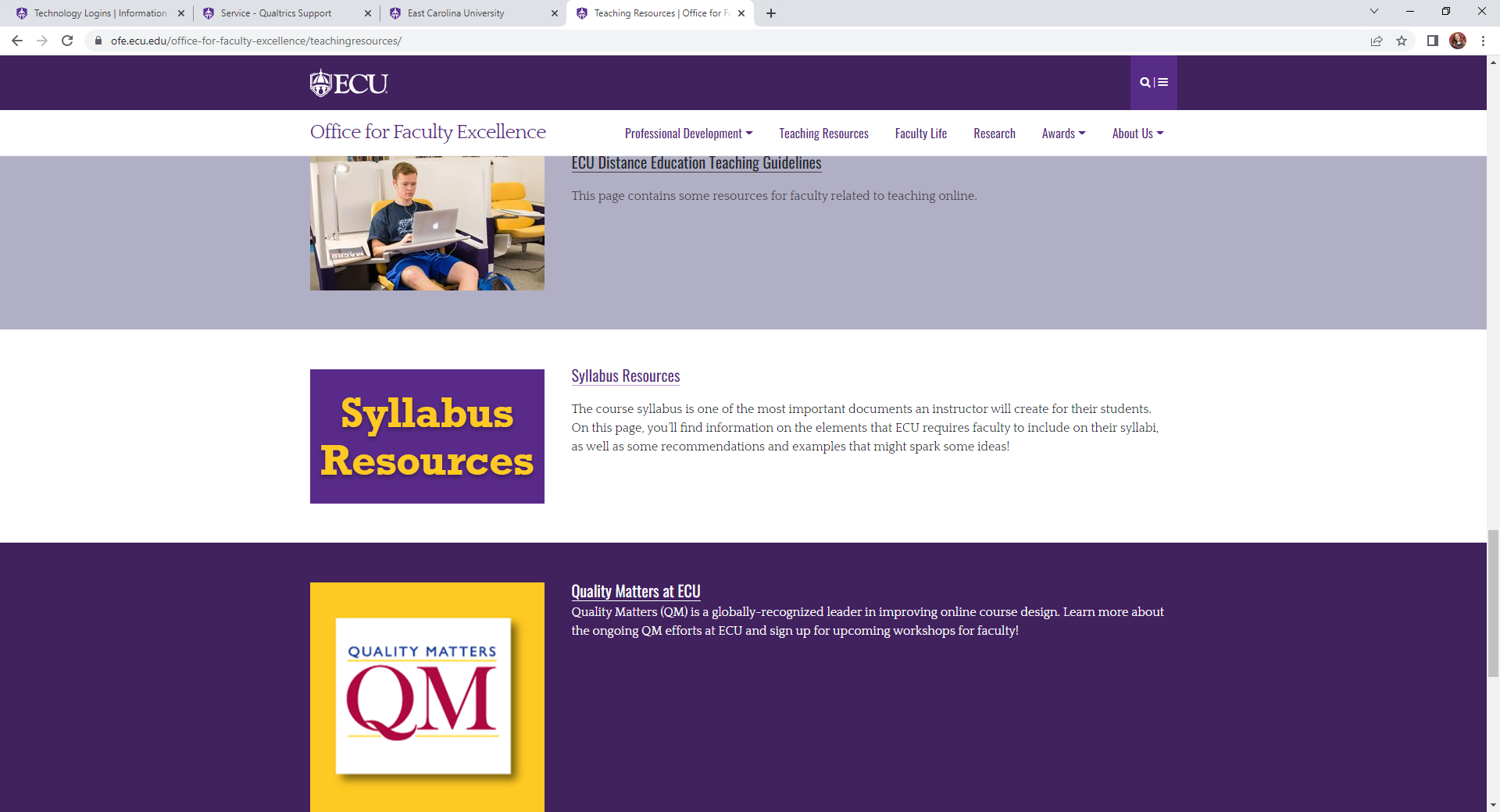 Guide to required and preferred syllabus elements at ECU
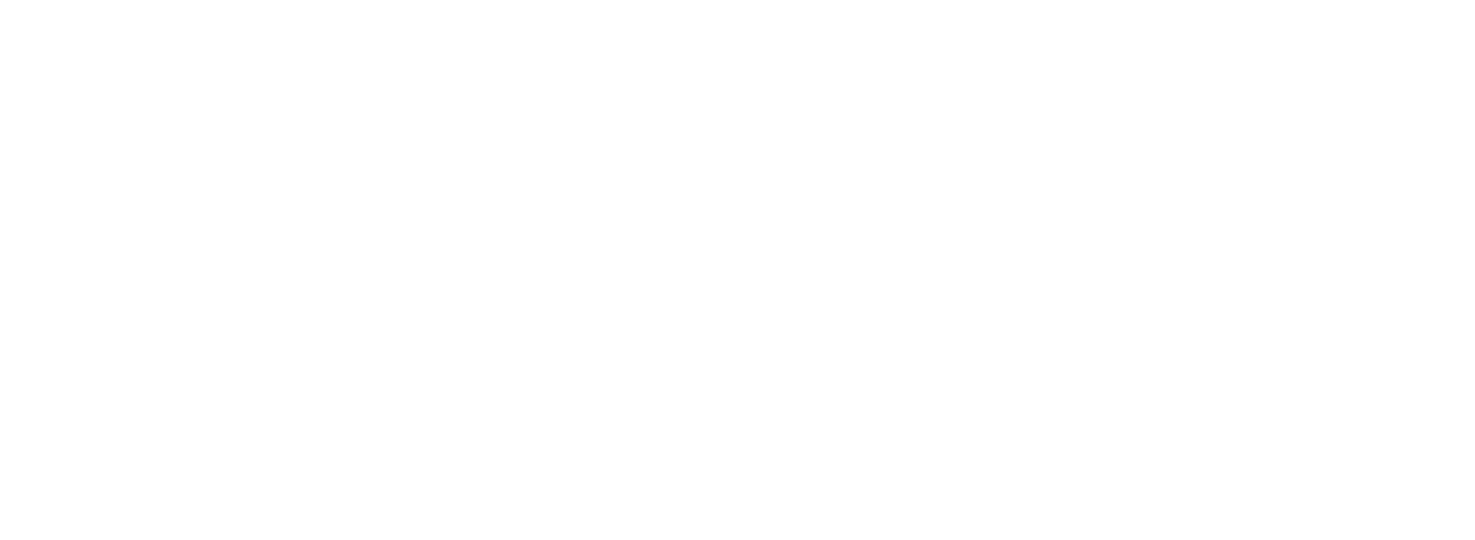 A: Access Online Resources
Teaching Resources on the OFE Website
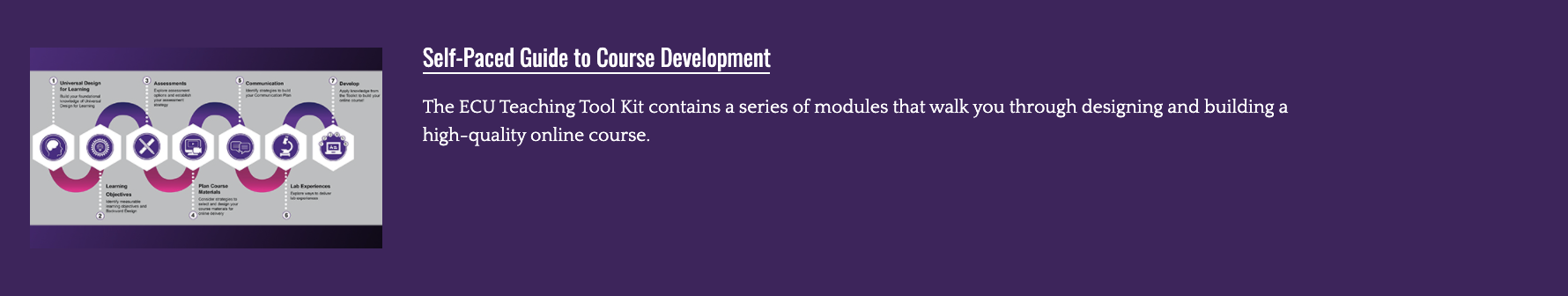 Step by step guide for building a high-quality online course
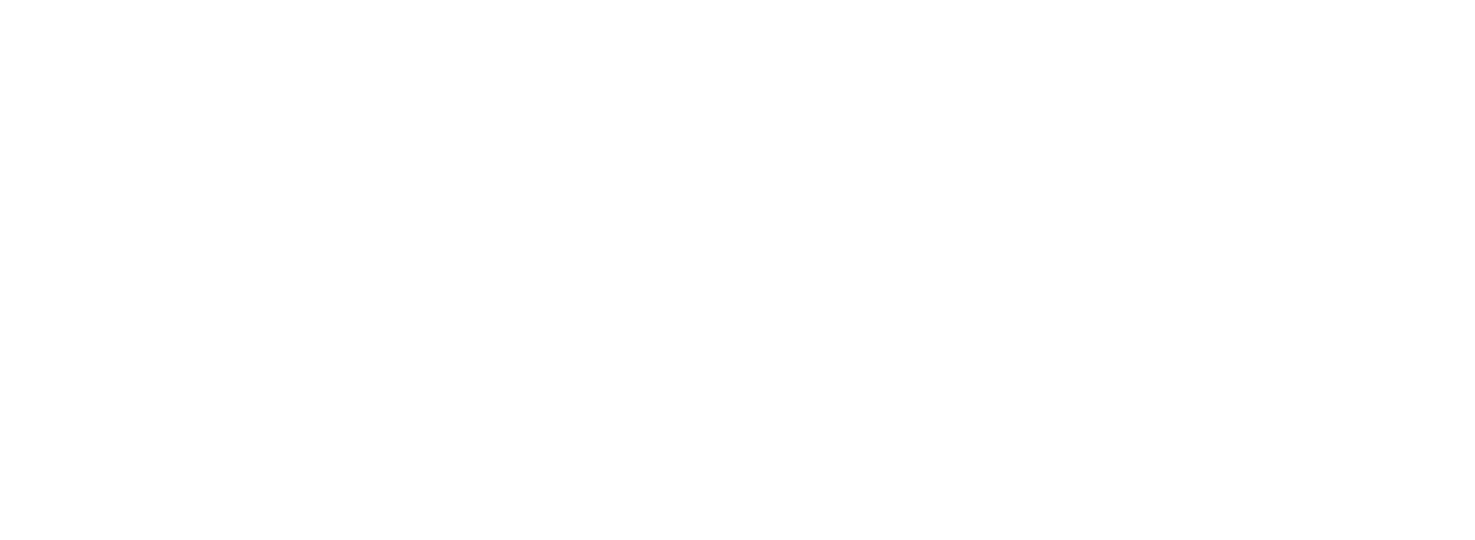 A: Access Online Resources
Teaching Resources on the OFE Website
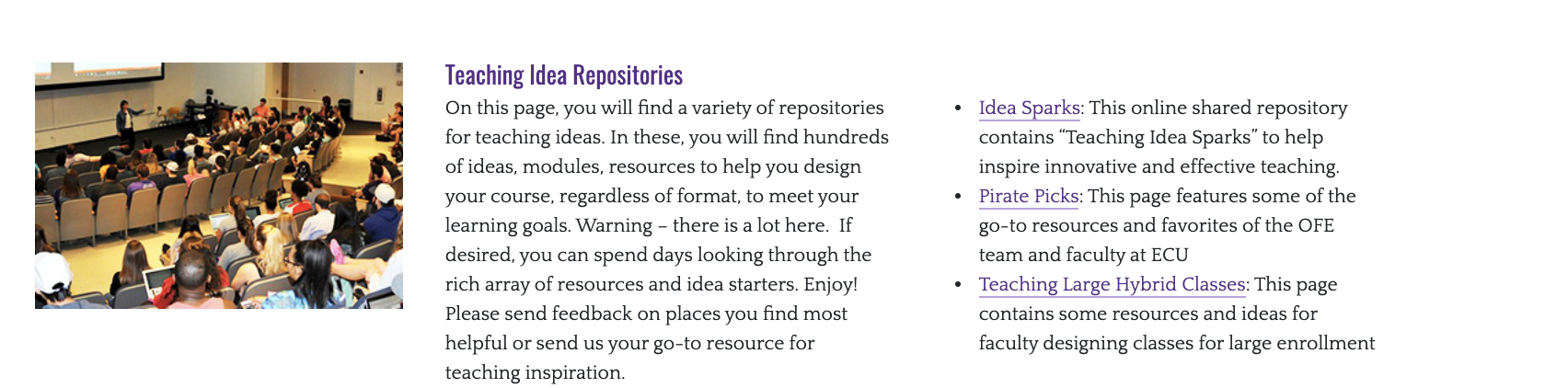 Links to hundreds of teaching ideas
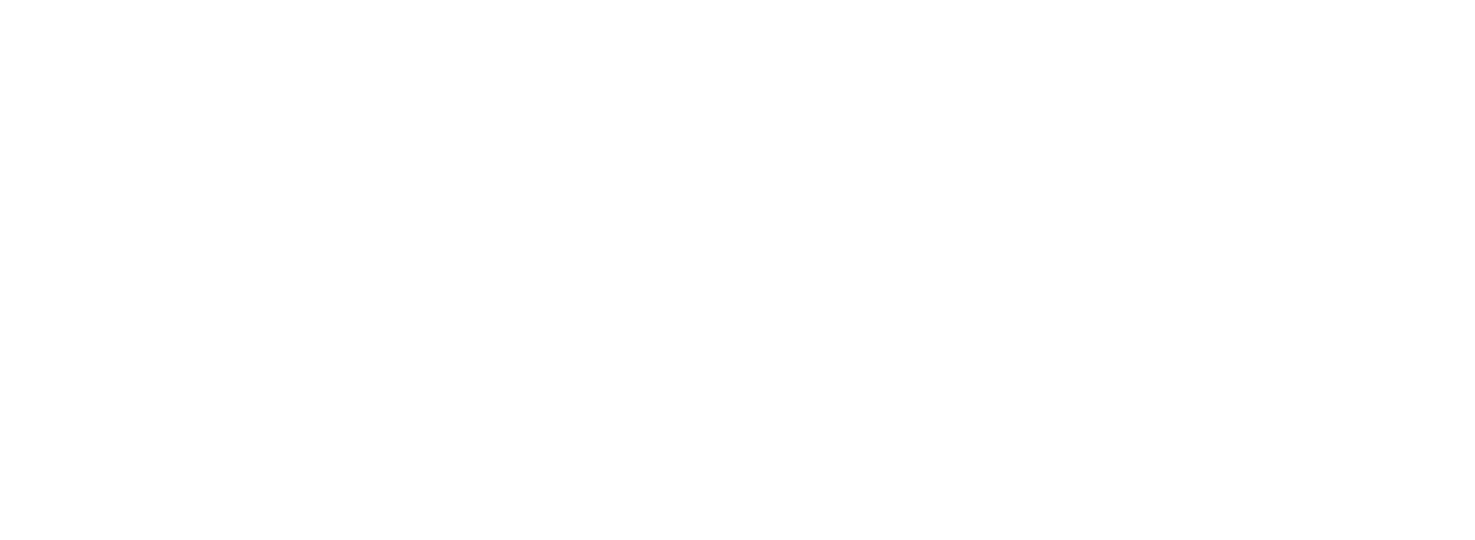 A: Access Online Resources
Teaching Resources on the OFE Website
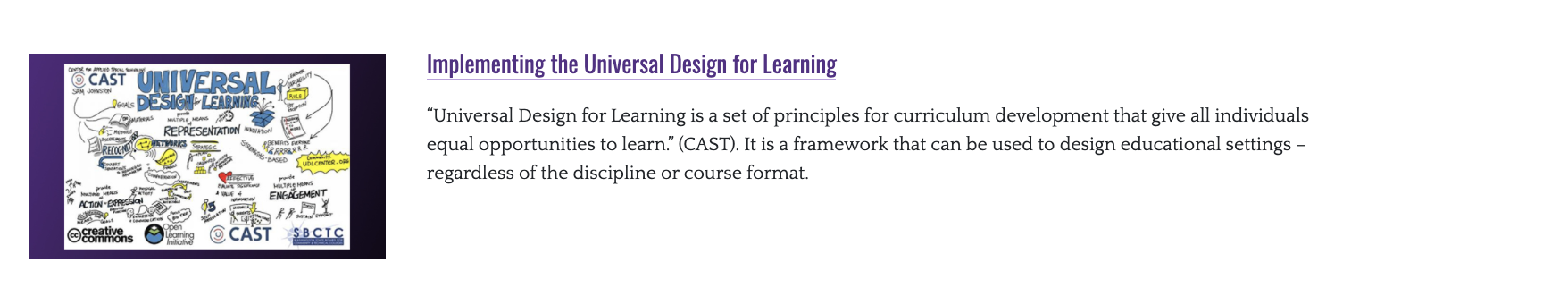 Training resources related to Universal Design for Learning (UDL)
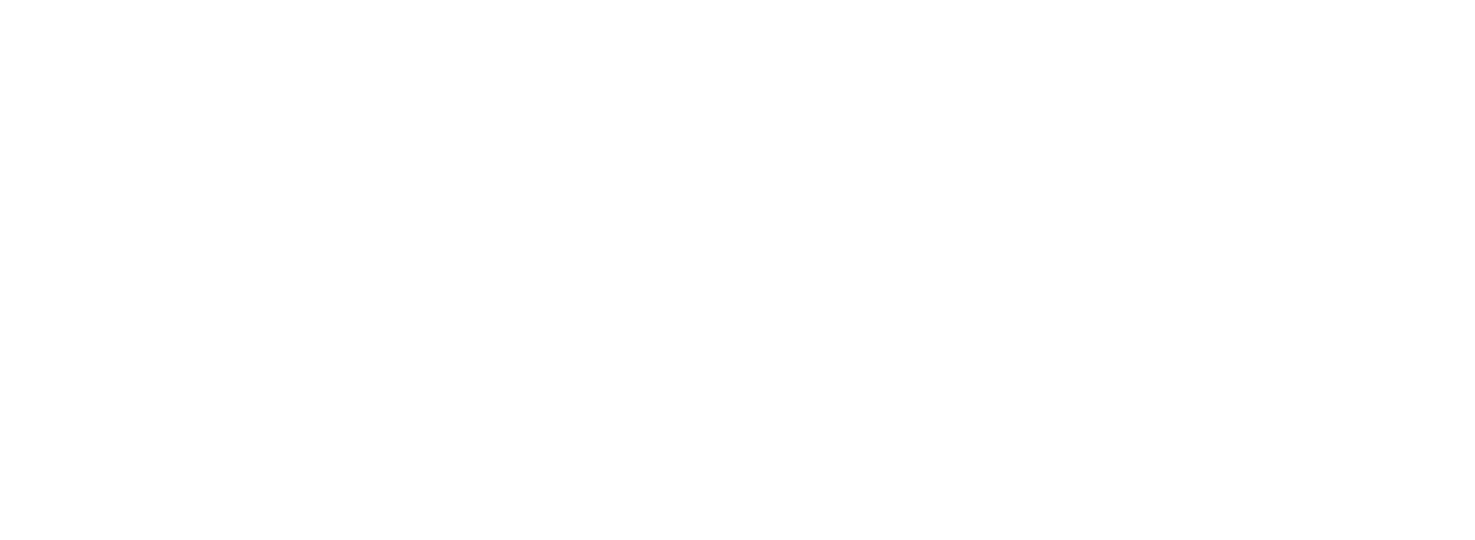 A: Access Online Resources
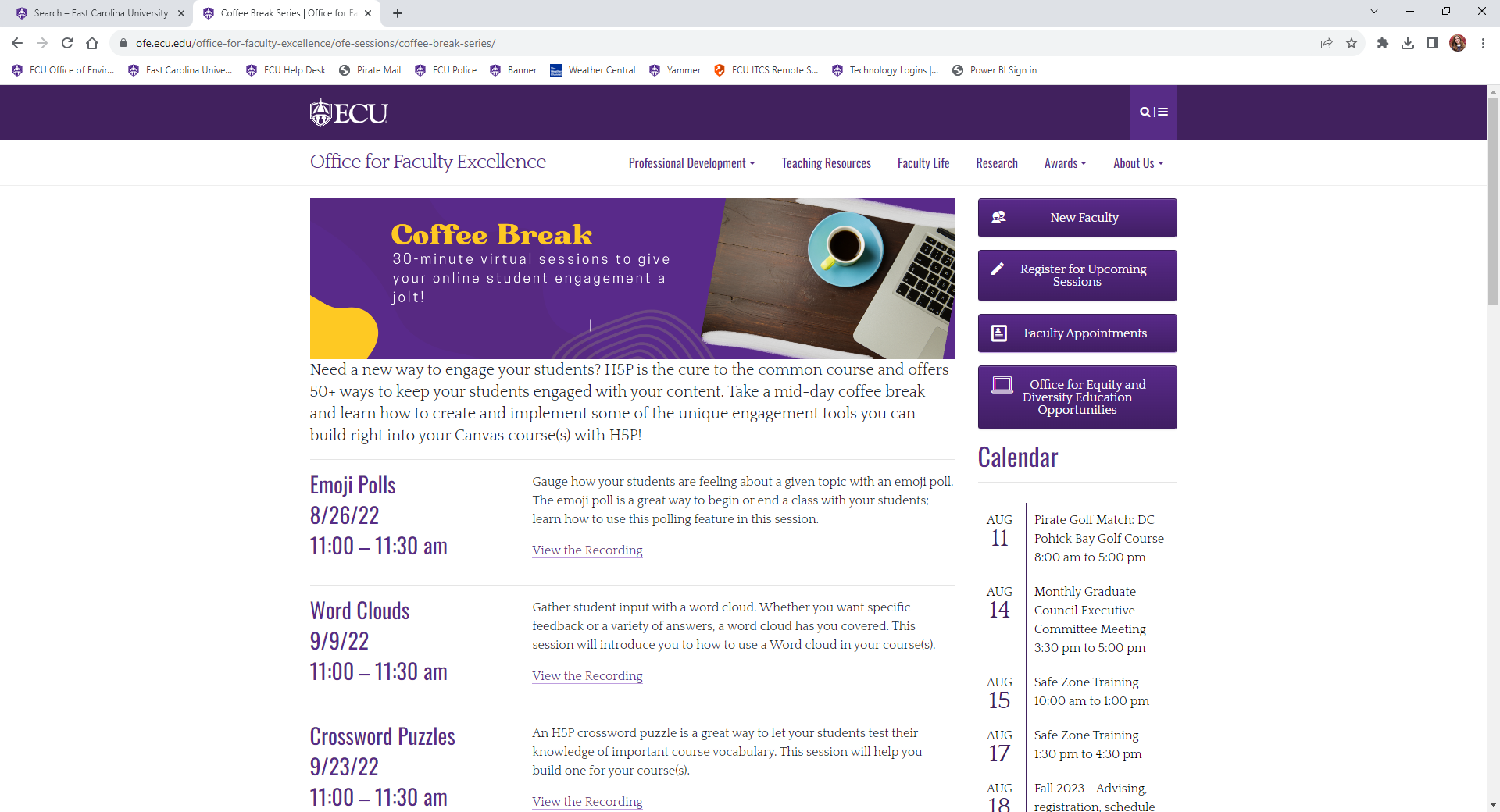 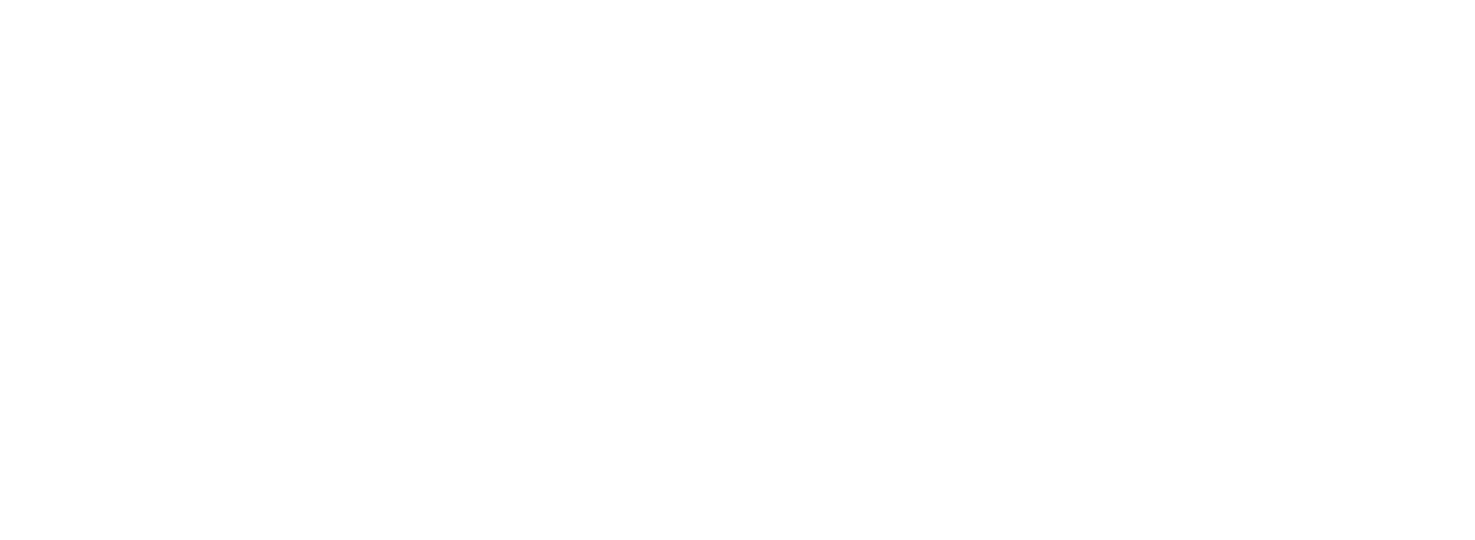 C: Commit to Continuous Improvement
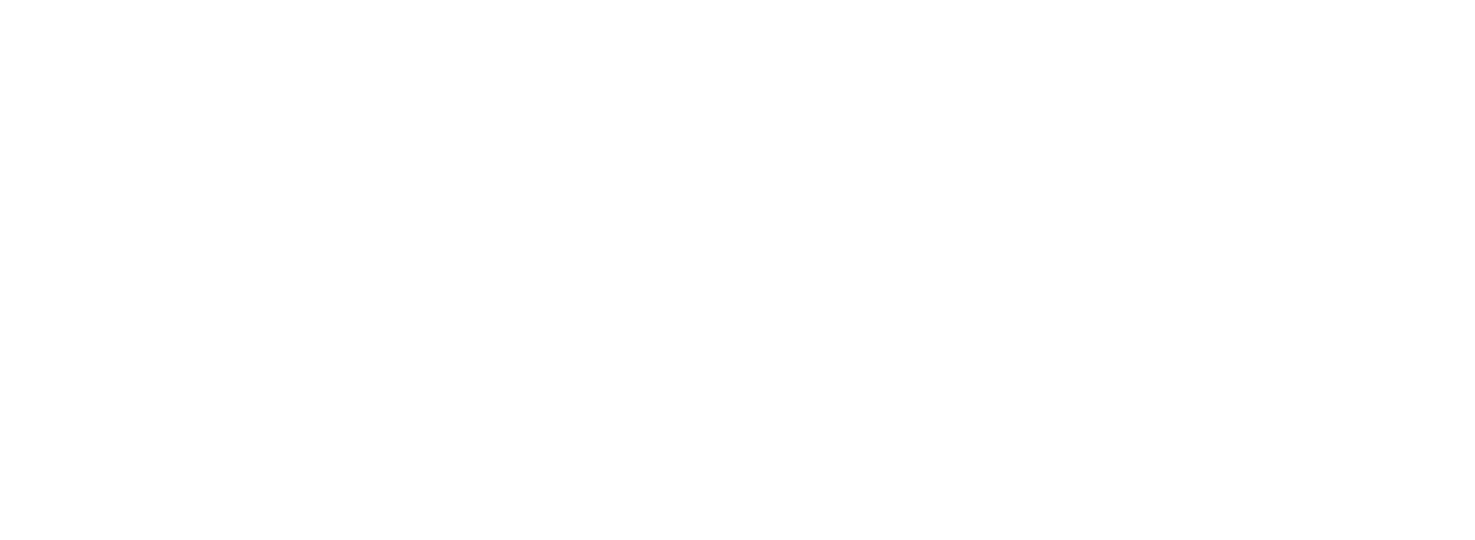 C: Commit to Continuous Improvement
Peer Observations
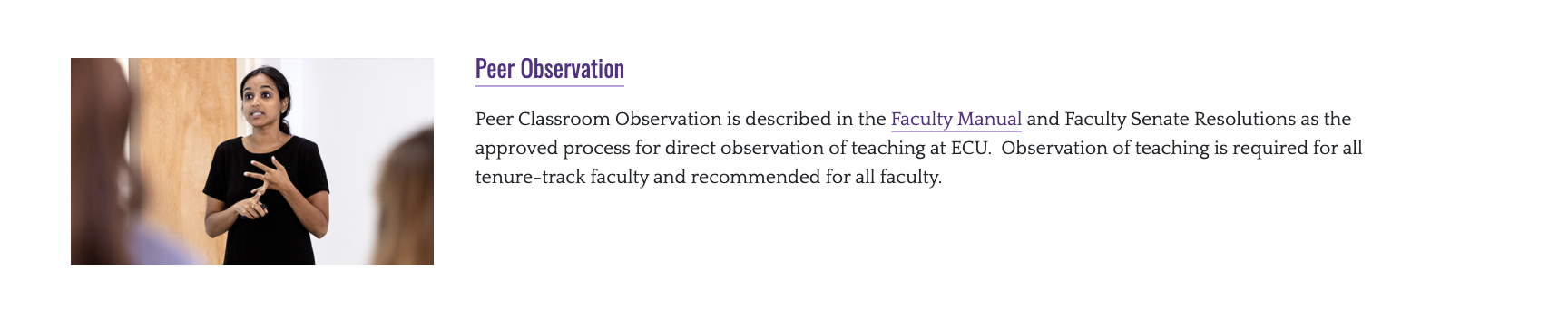 Learning Communities
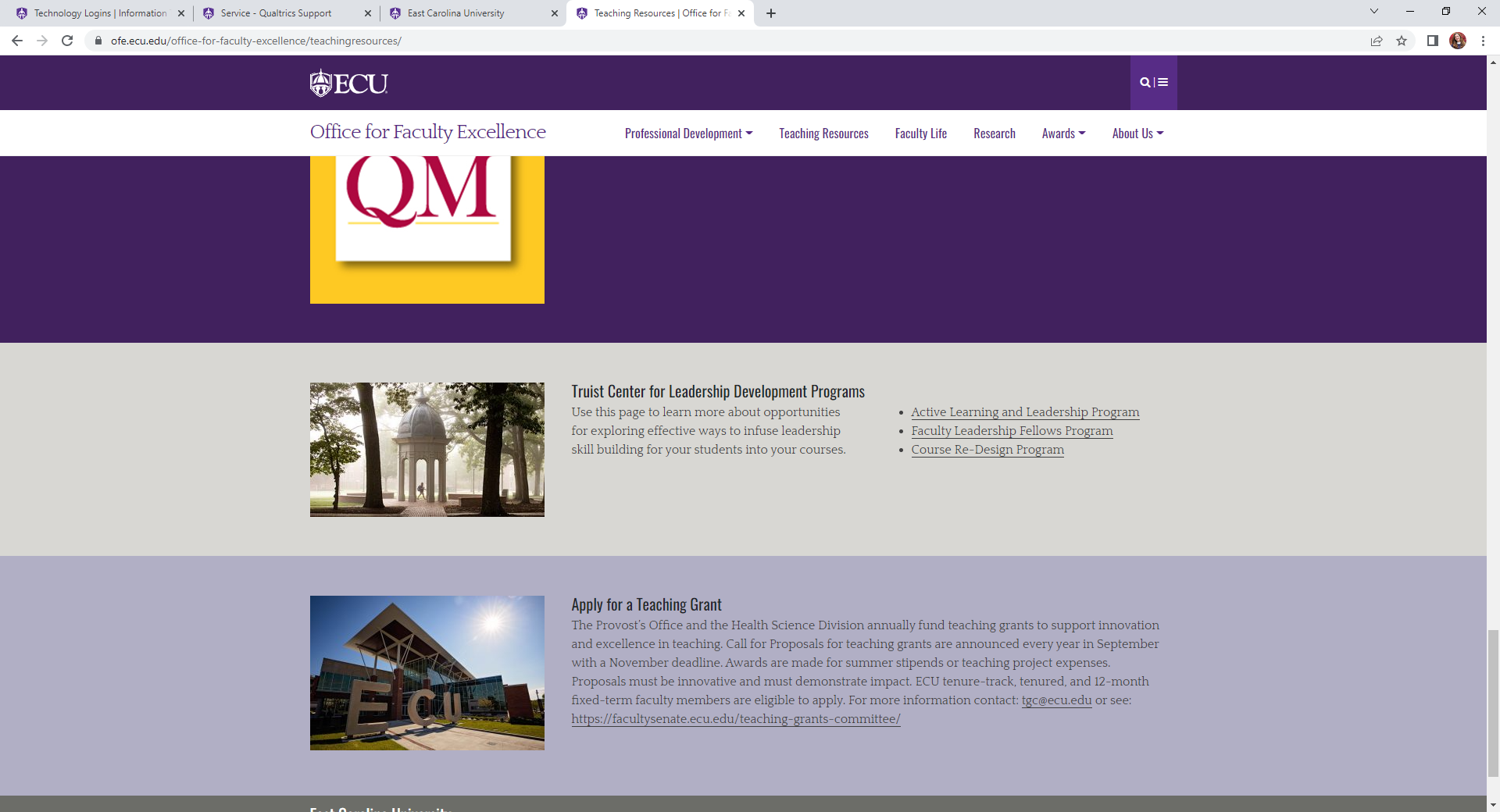 Institutes
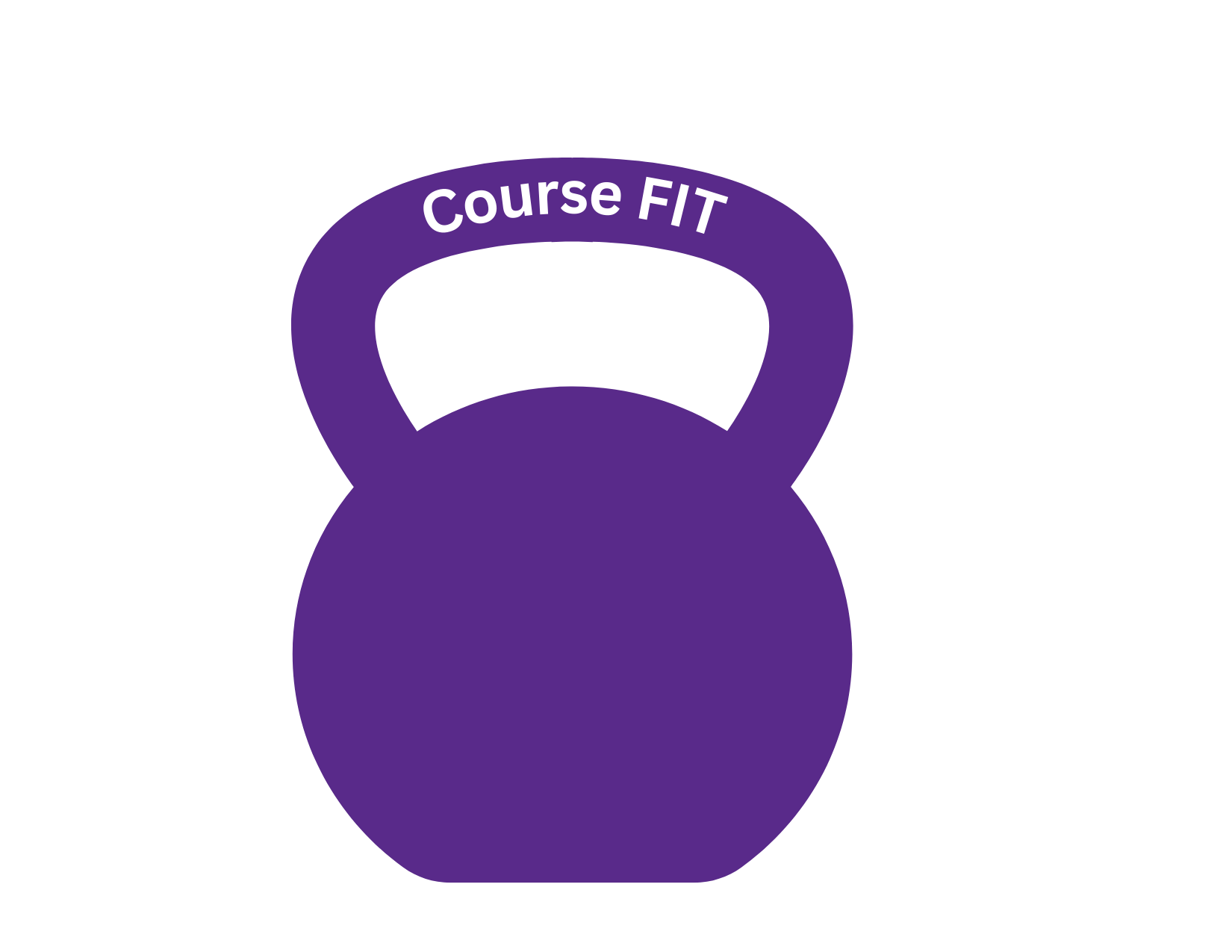 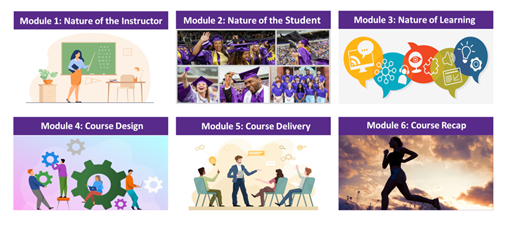 Introduction to 
College Teaching
CourseFIT
Faculty Resource Community
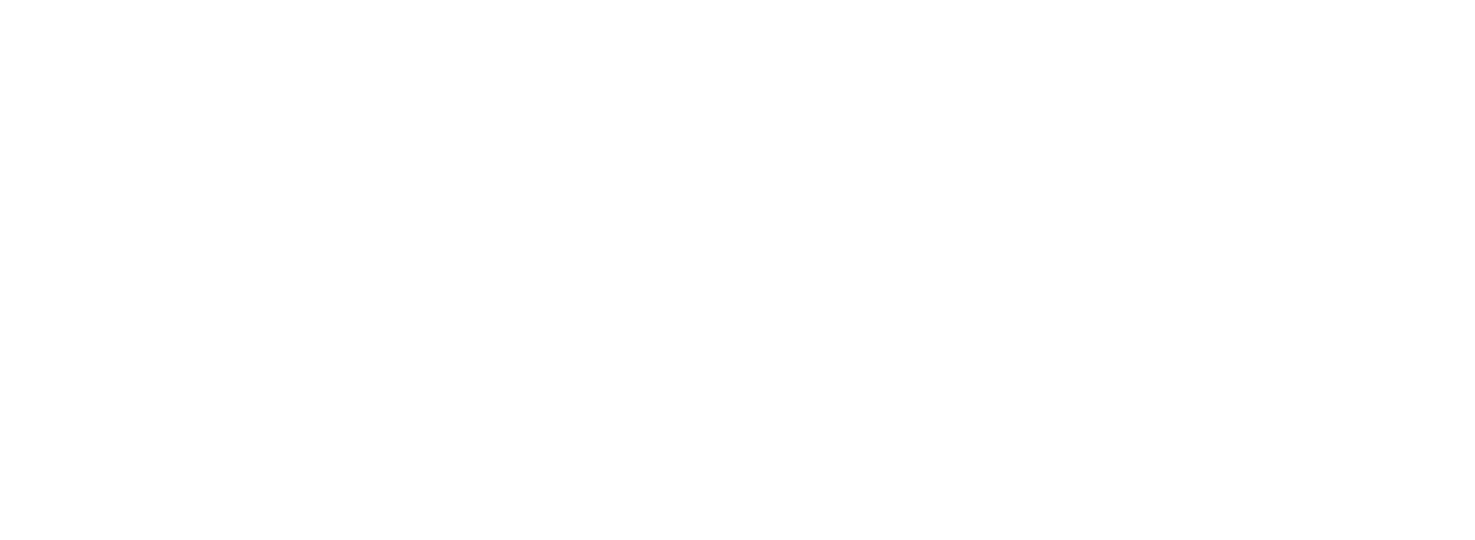 C: Commit to Continuous Improvement
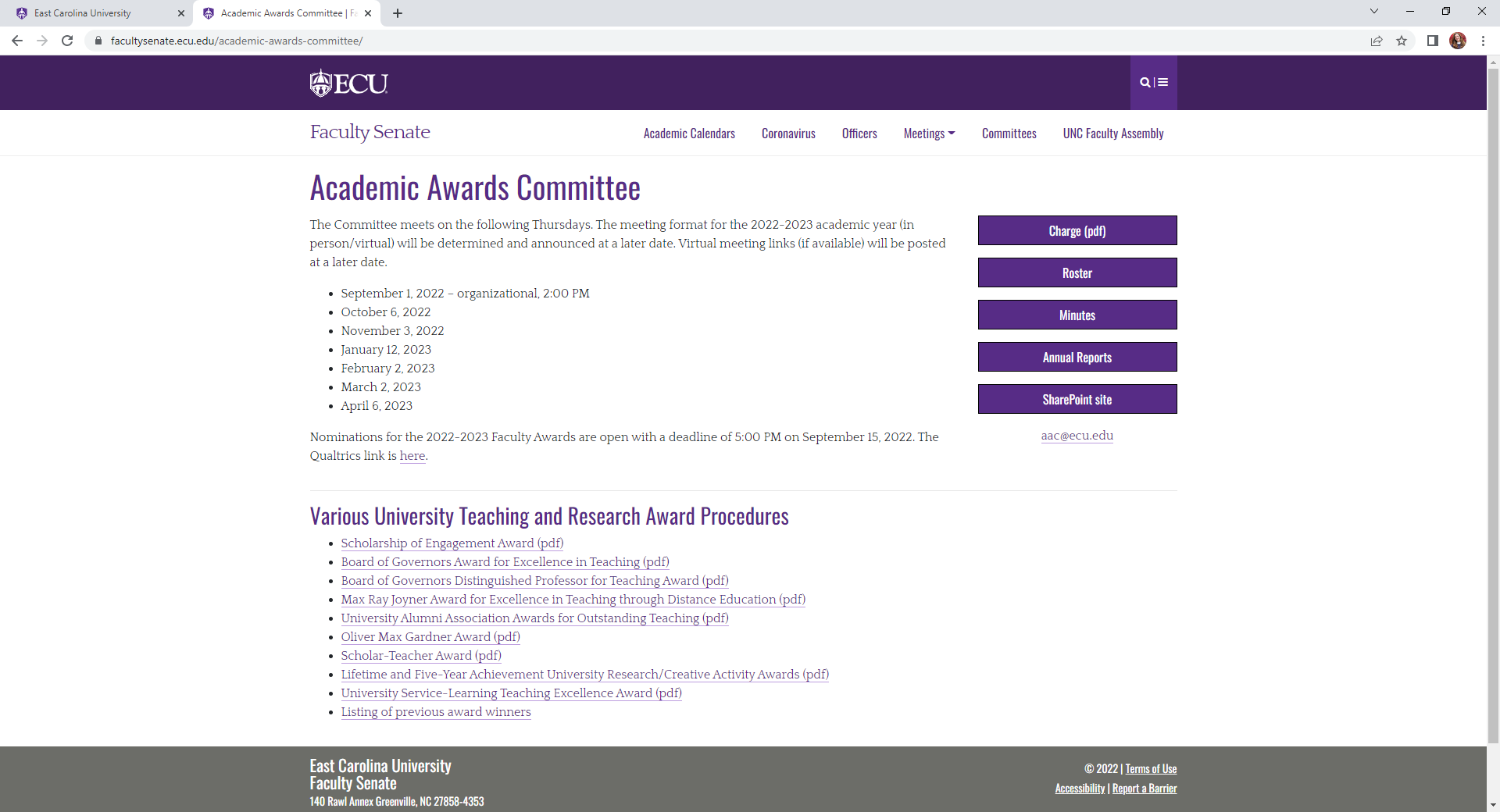 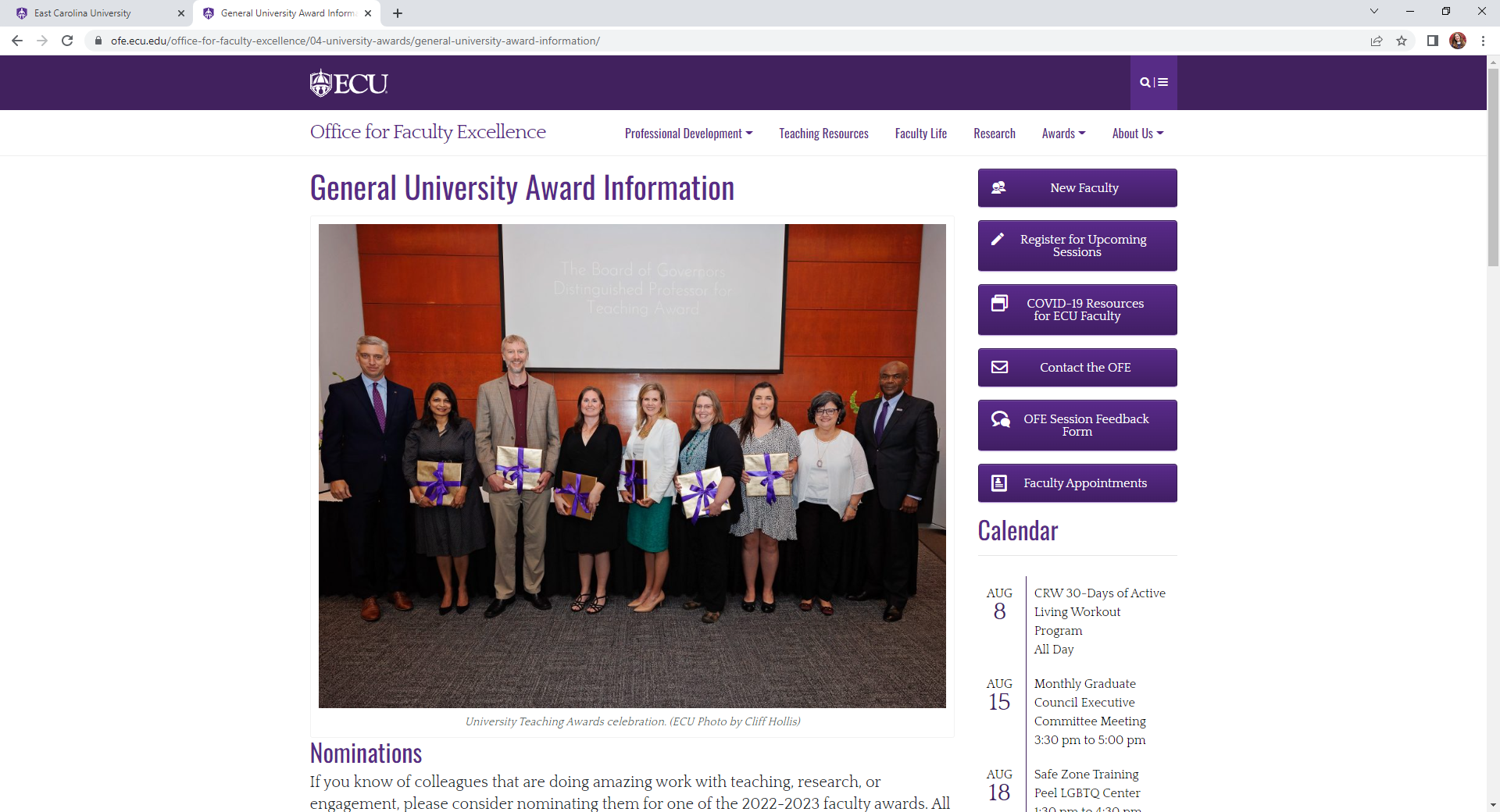 ofe.ecu.edu/
facultysenate.ecu.edu/
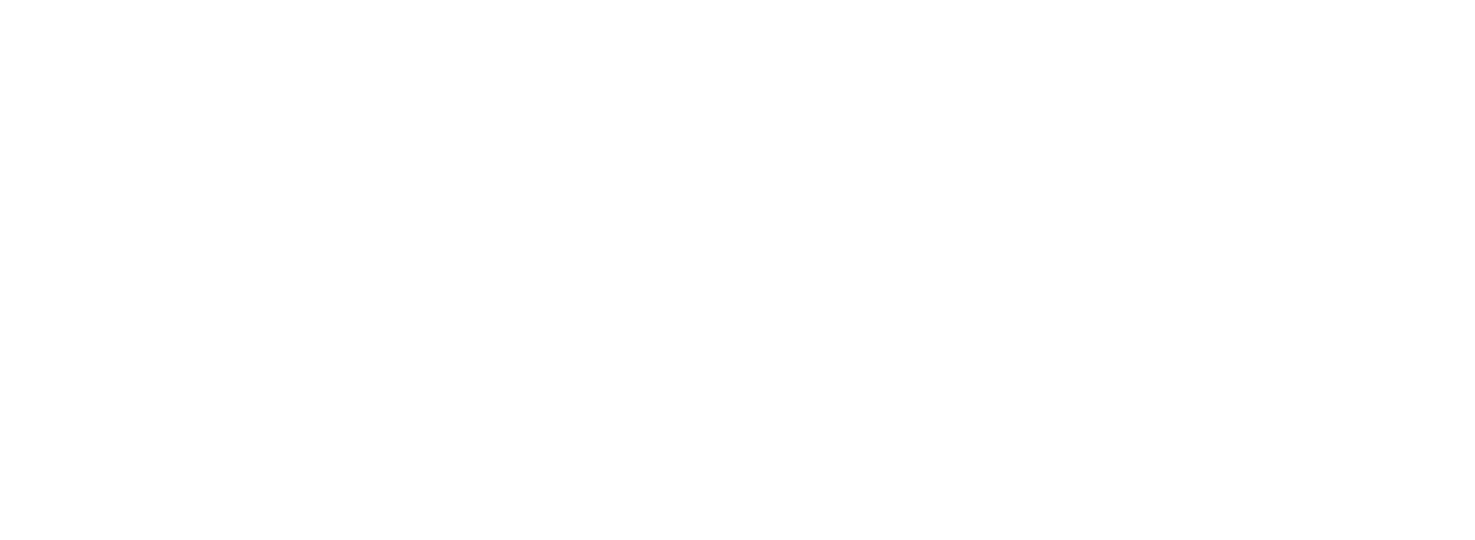 H: Have a great year.
We are so glad you are here!
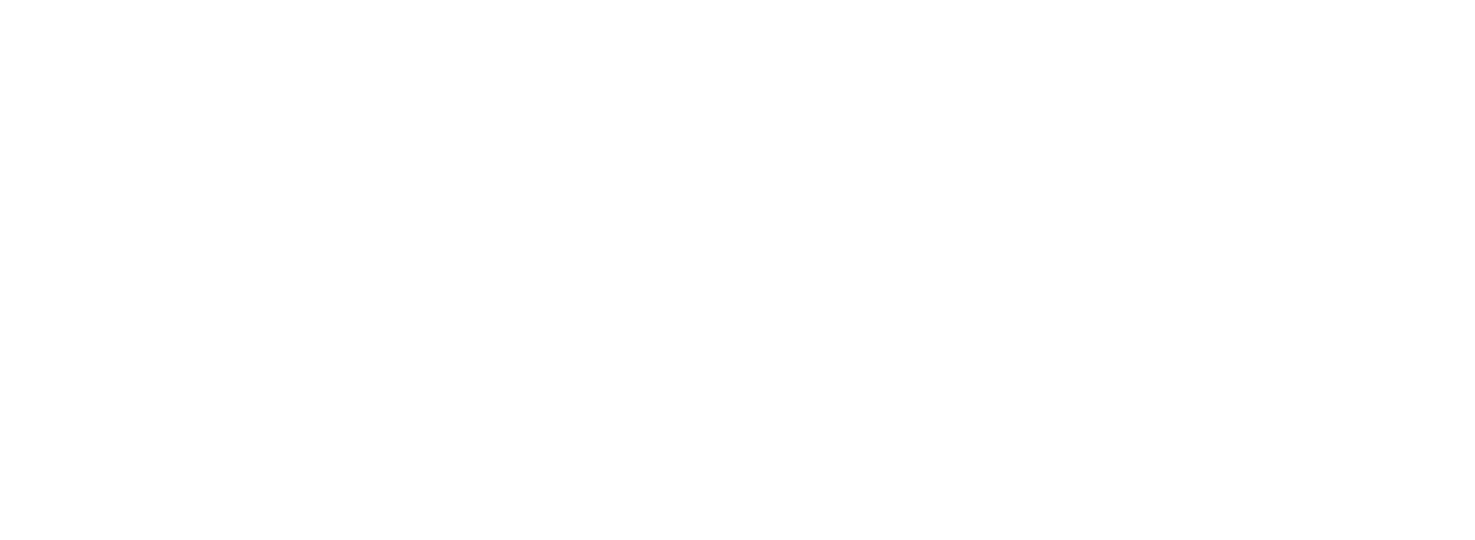